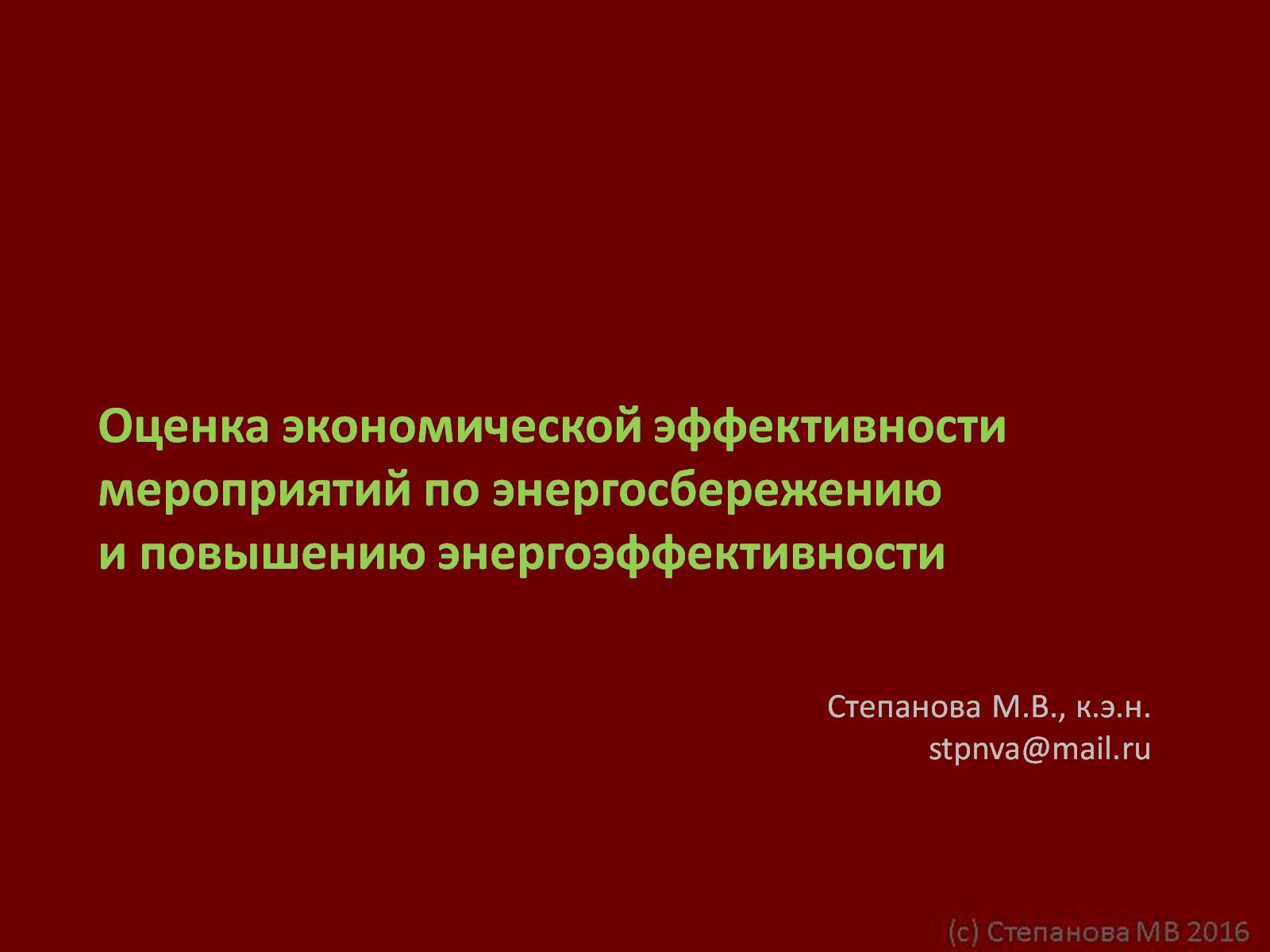 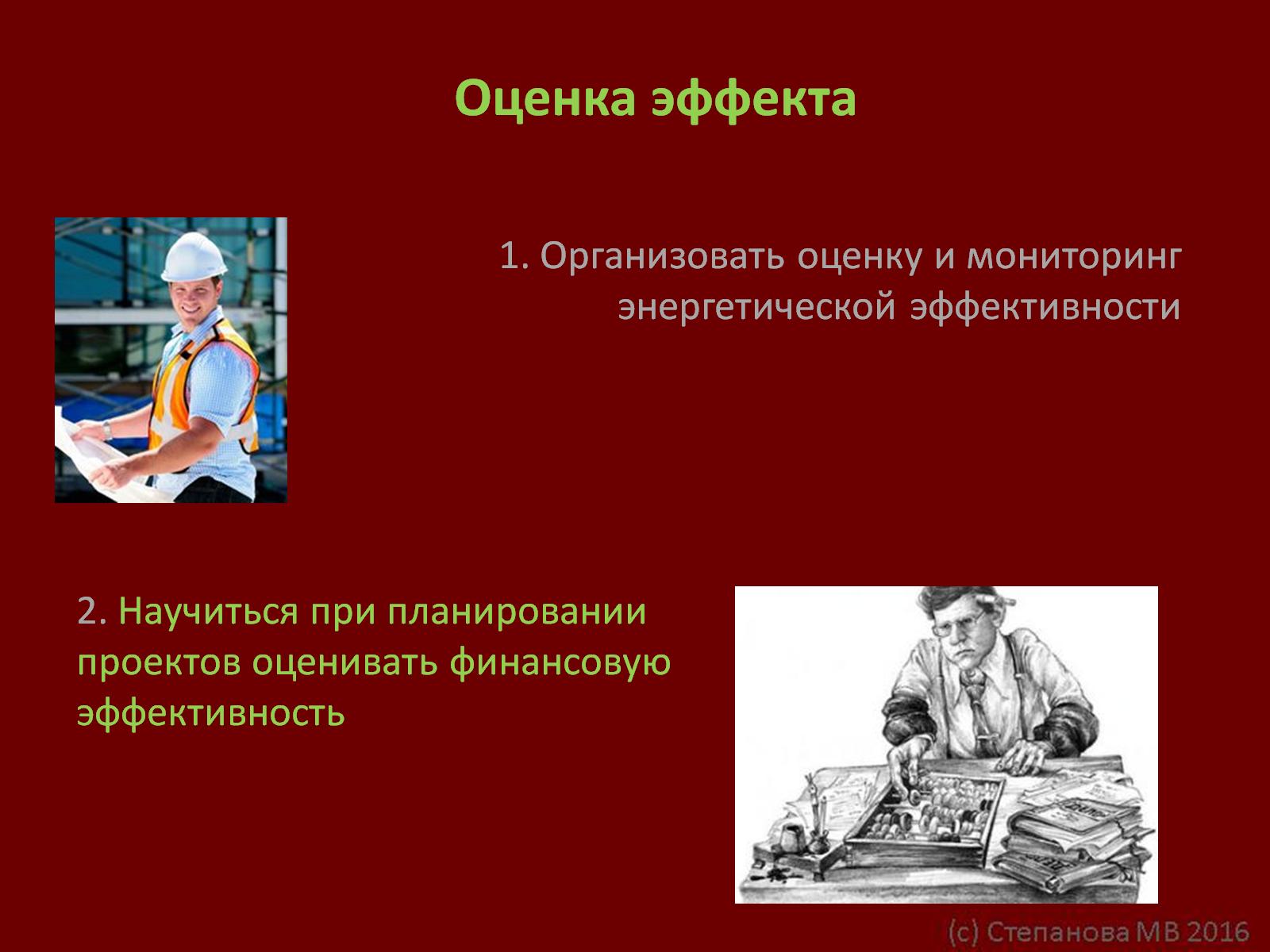 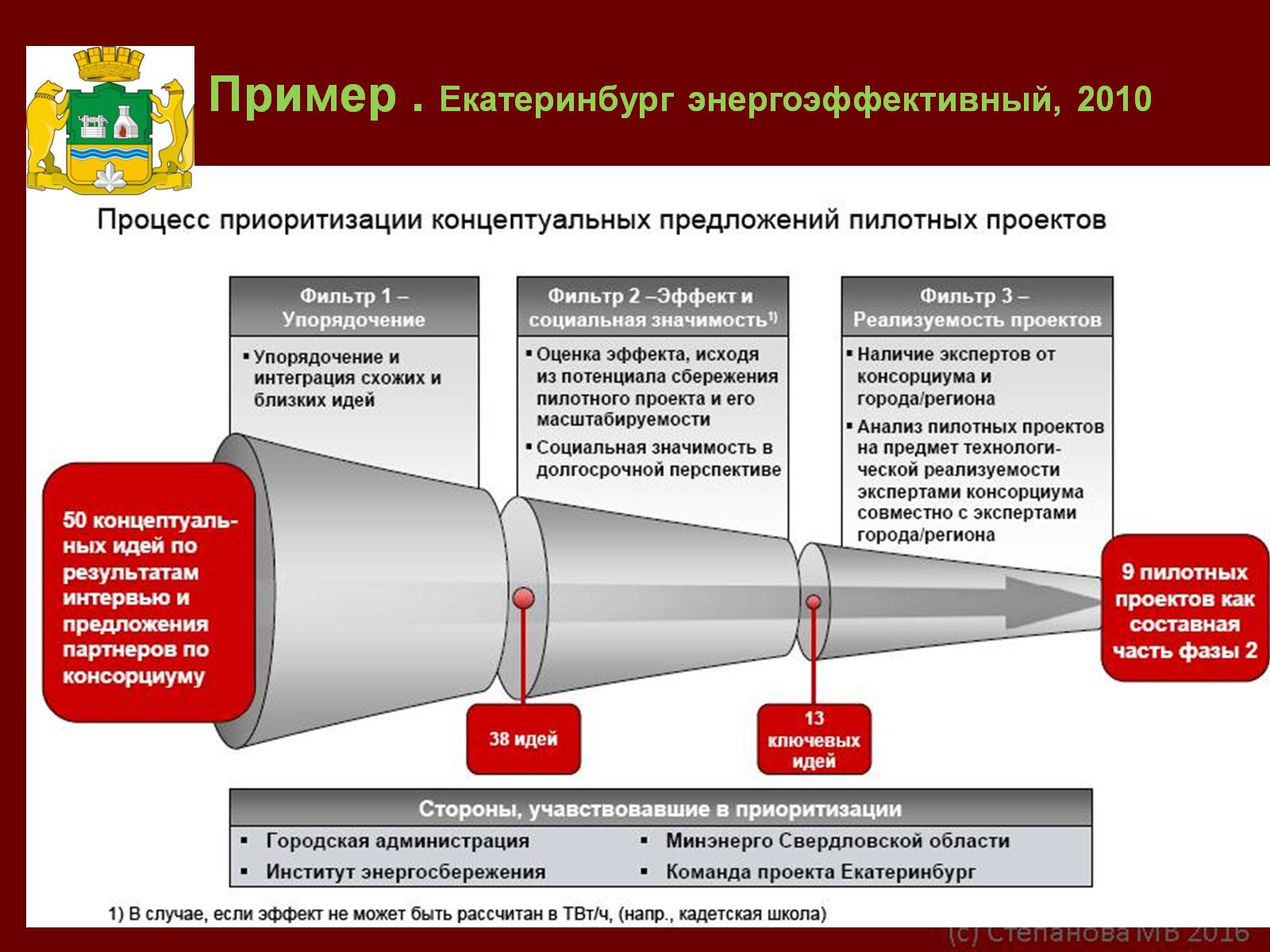 Пример . Екатеринбург энергоэффективный, 2010
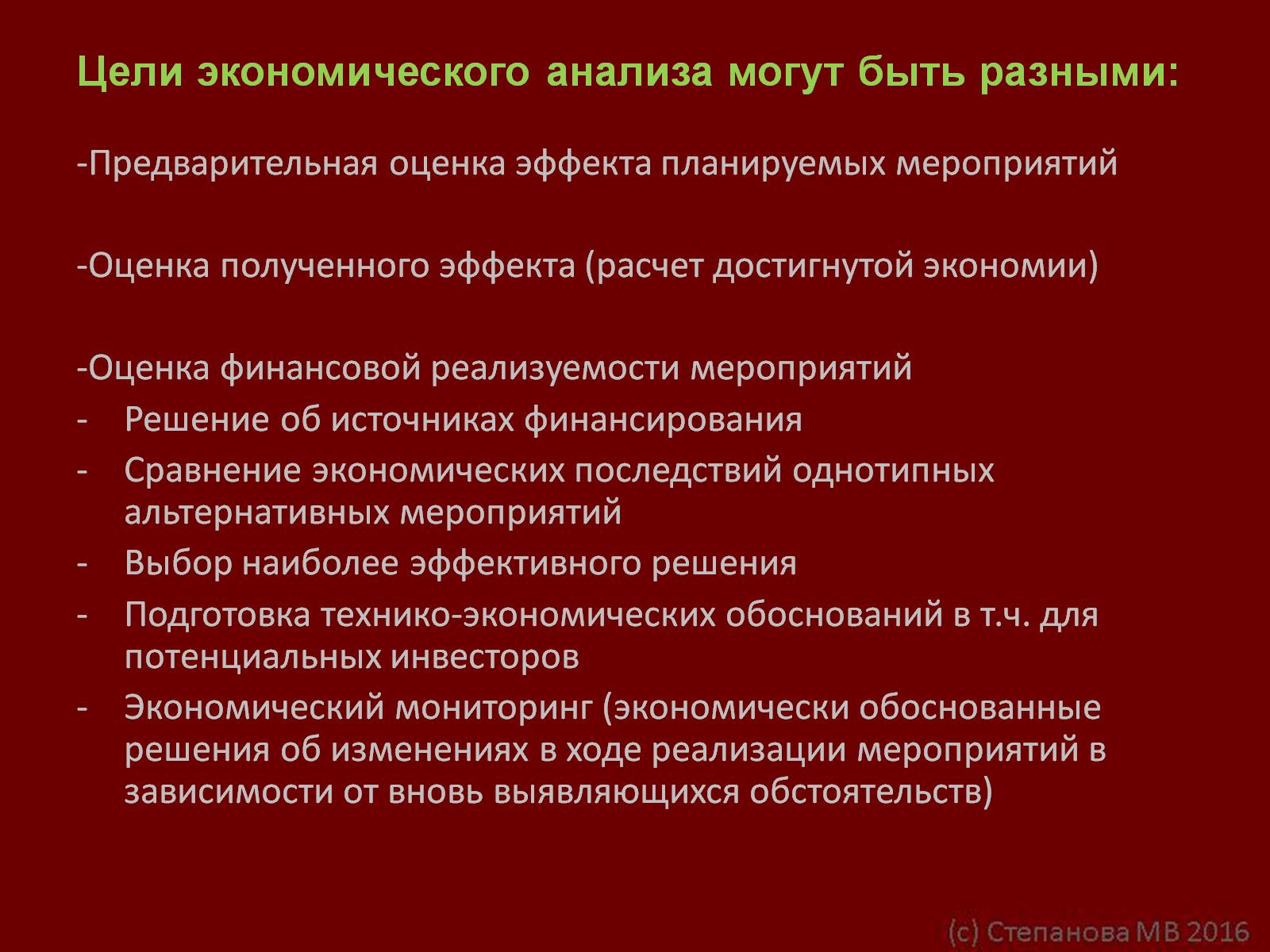 Цели экономического анализа могут быть разными:
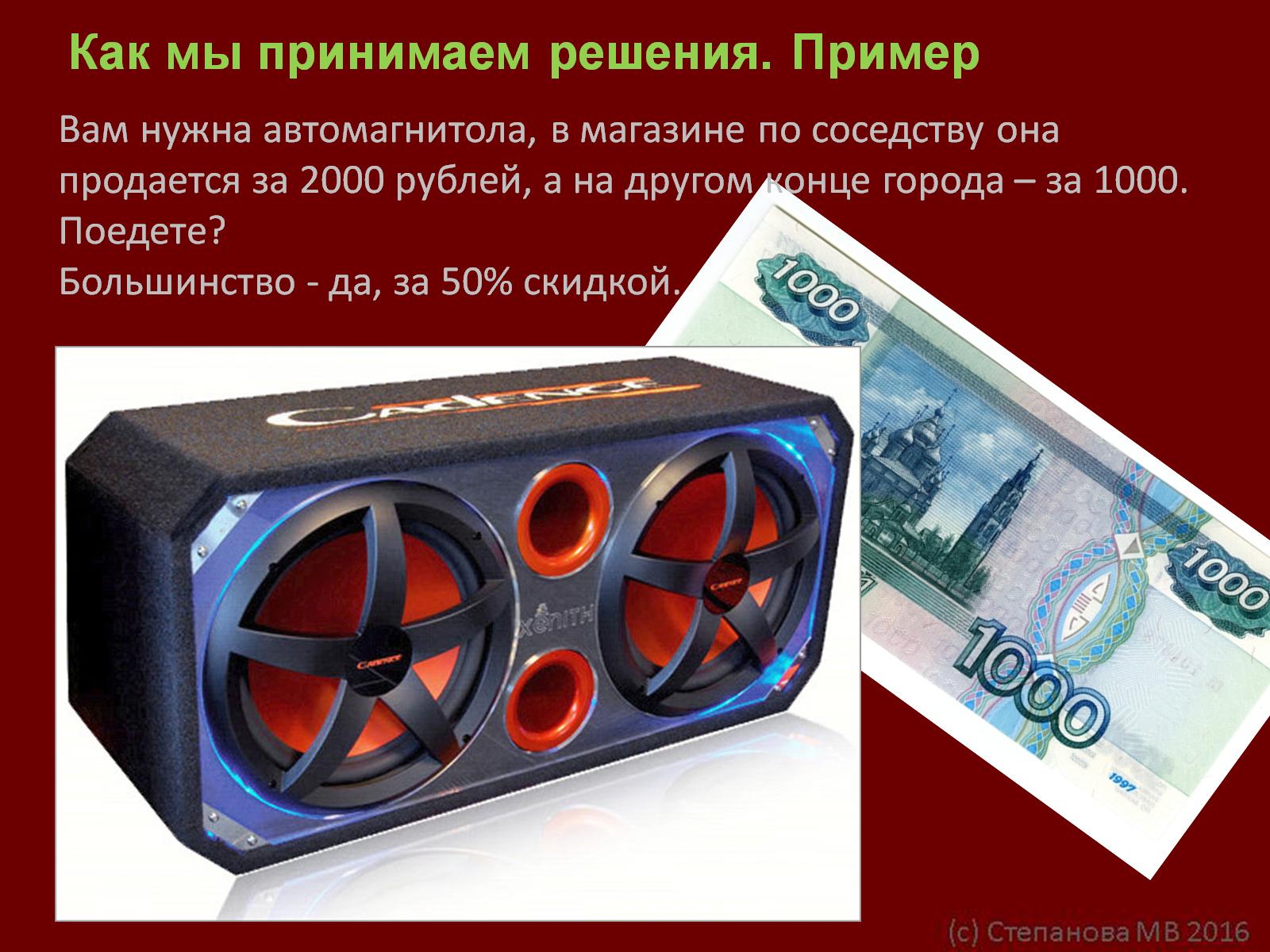 Как мы принимаем решения. Пример
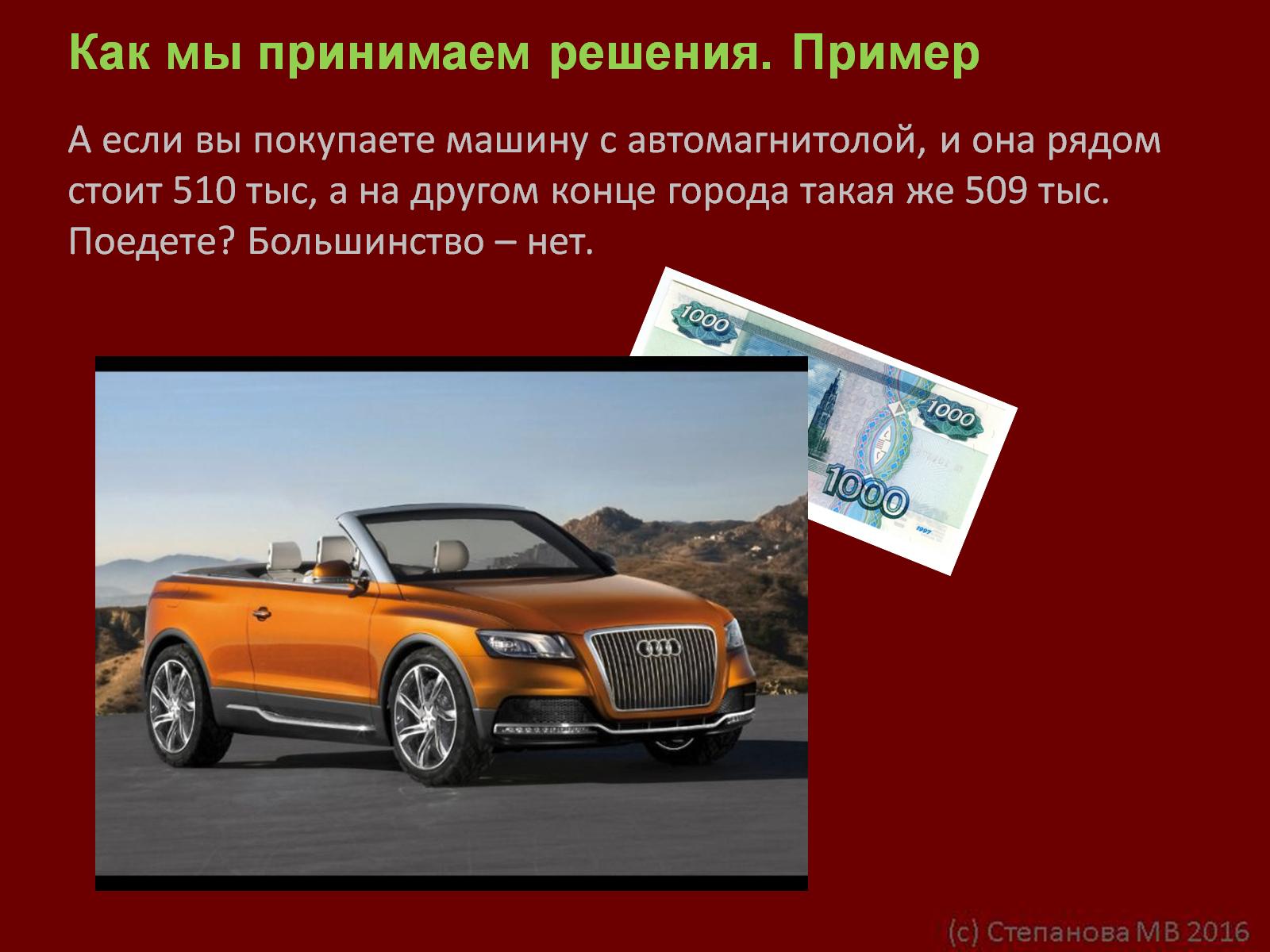 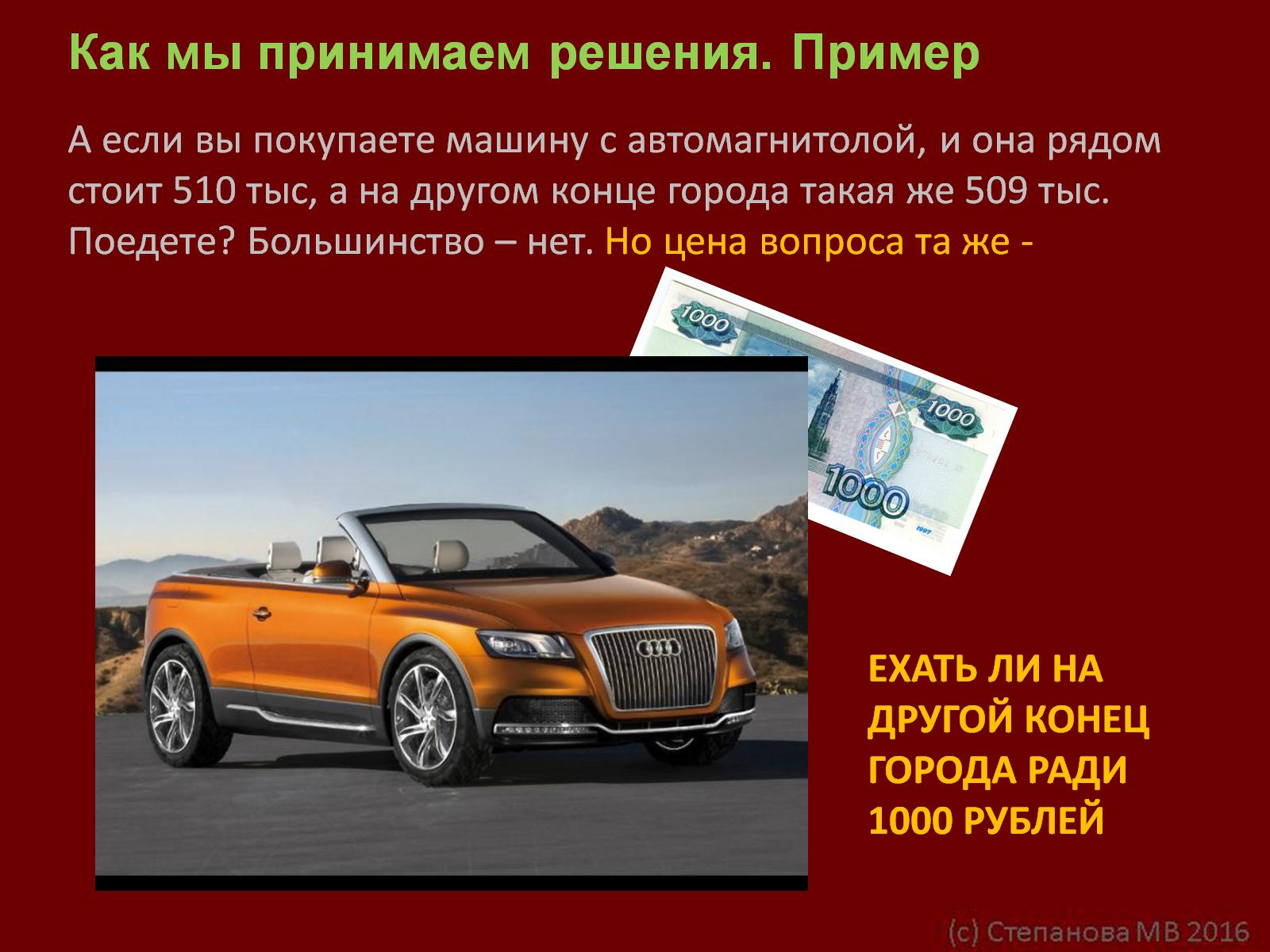 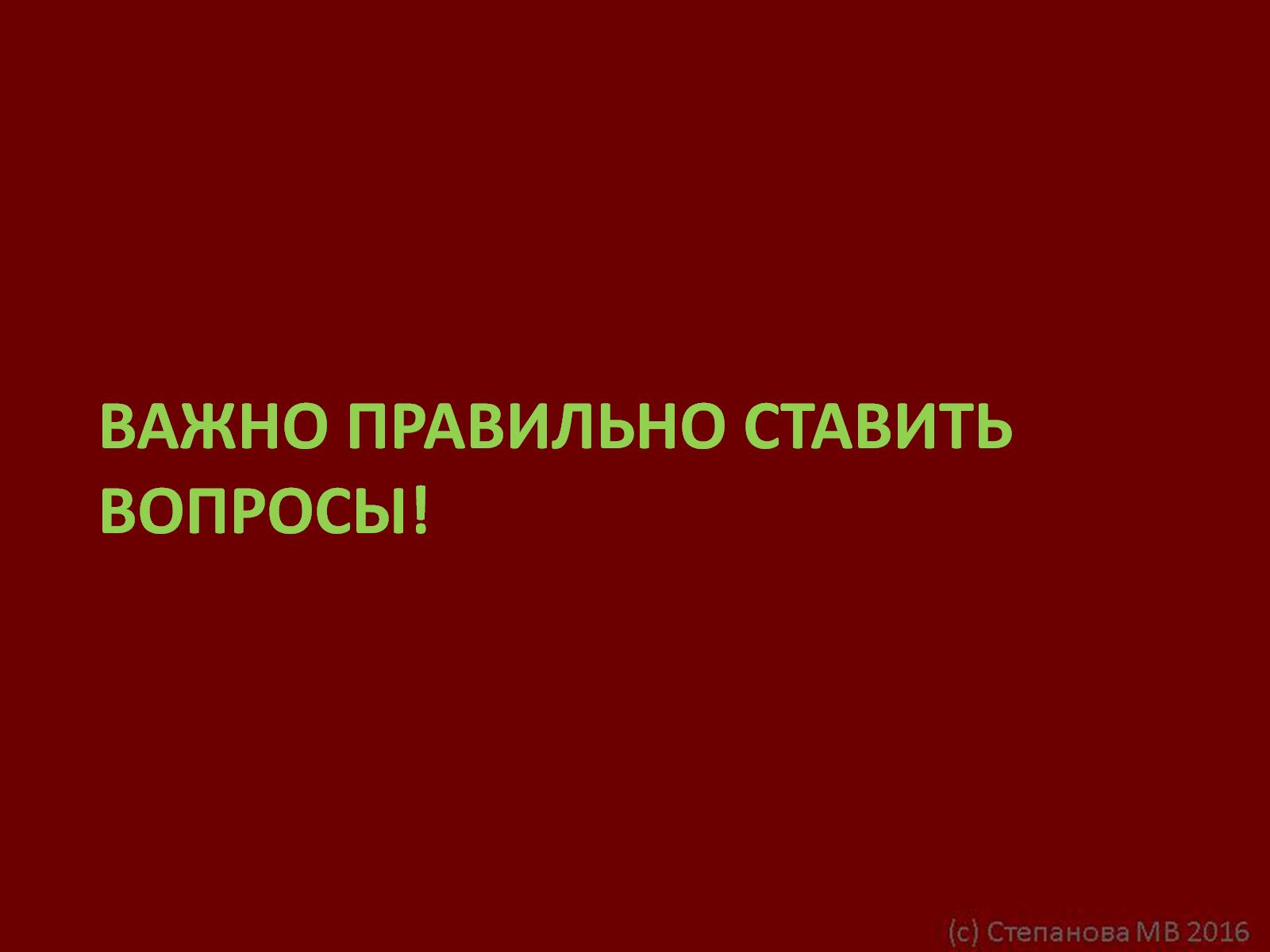 Важно правильно ставить вопросы!
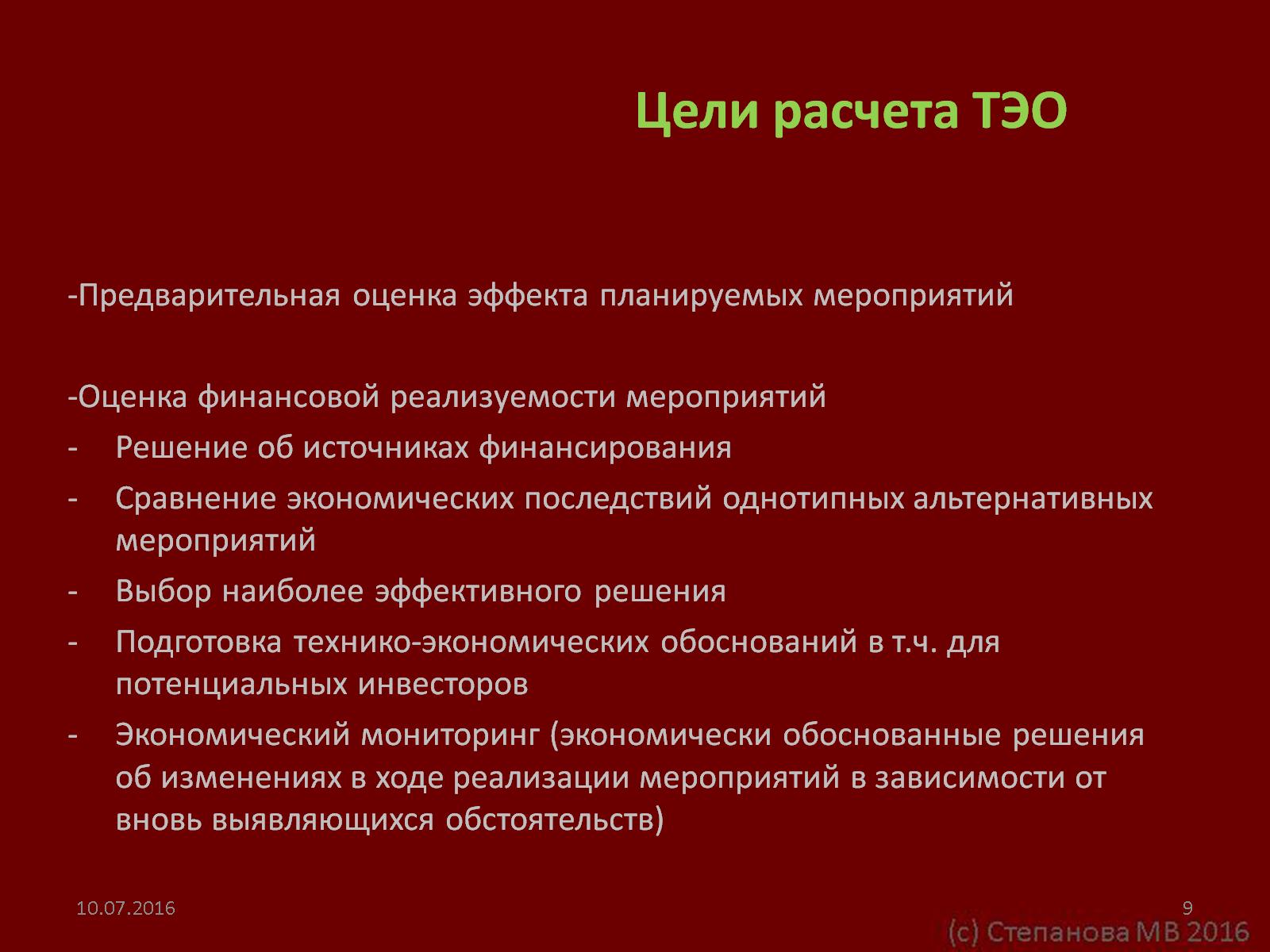 Цели расчета ТЭО
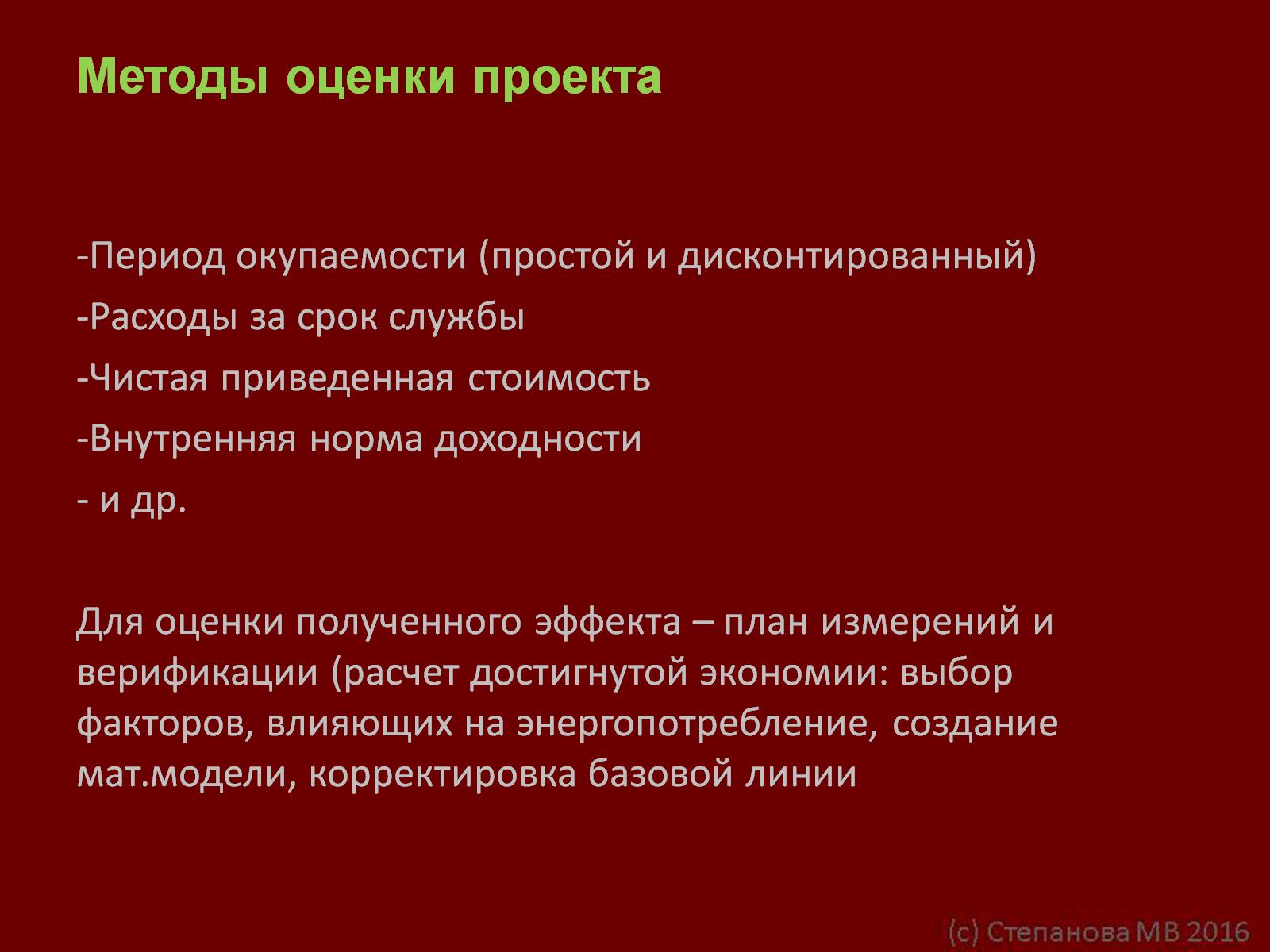 Методы оценки проекта
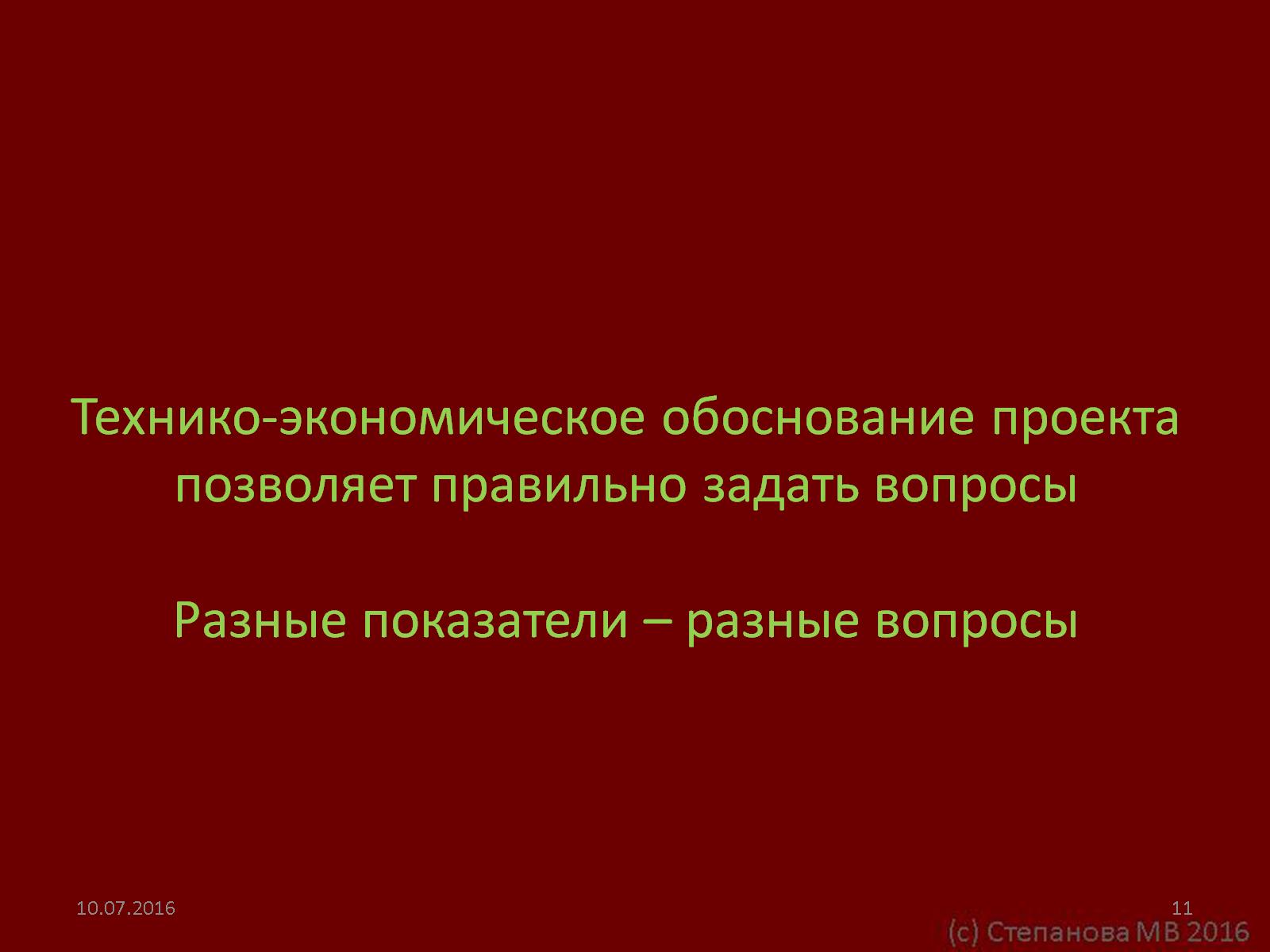 Технико-экономическое обоснование проекта позволяет правильно задать вопросыРазные показатели – разные вопросы
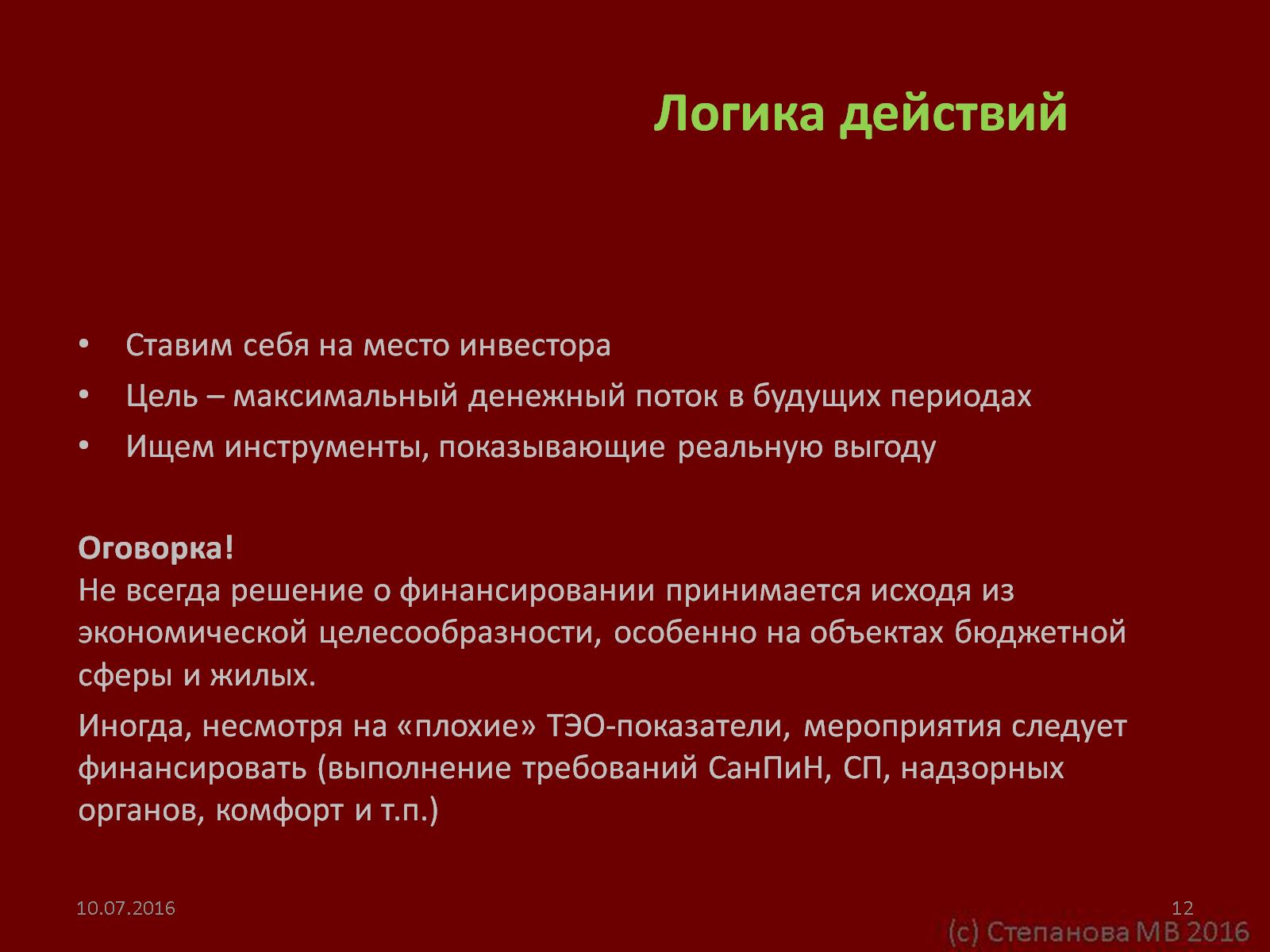 Логика действий
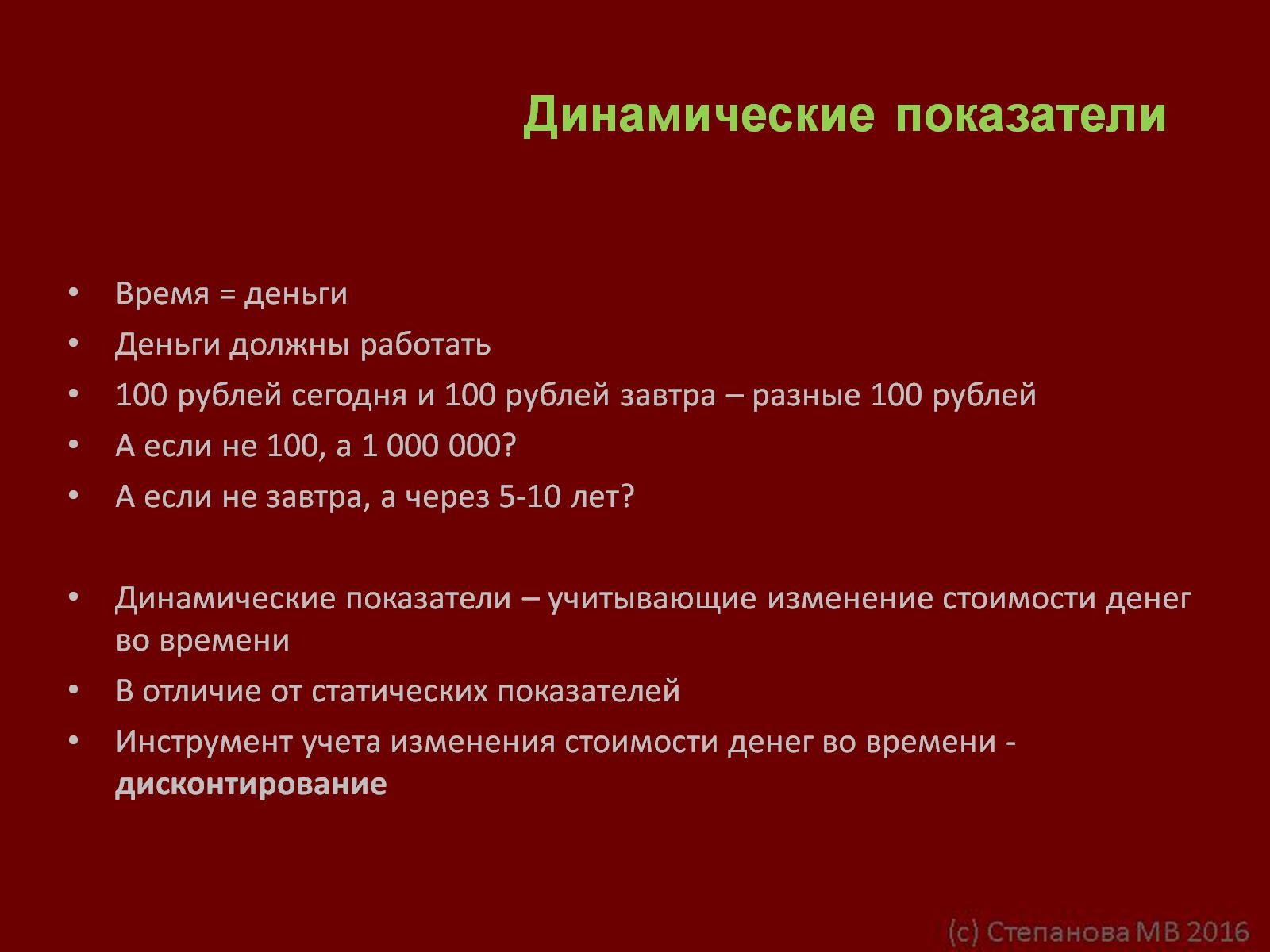 Динамические показатели
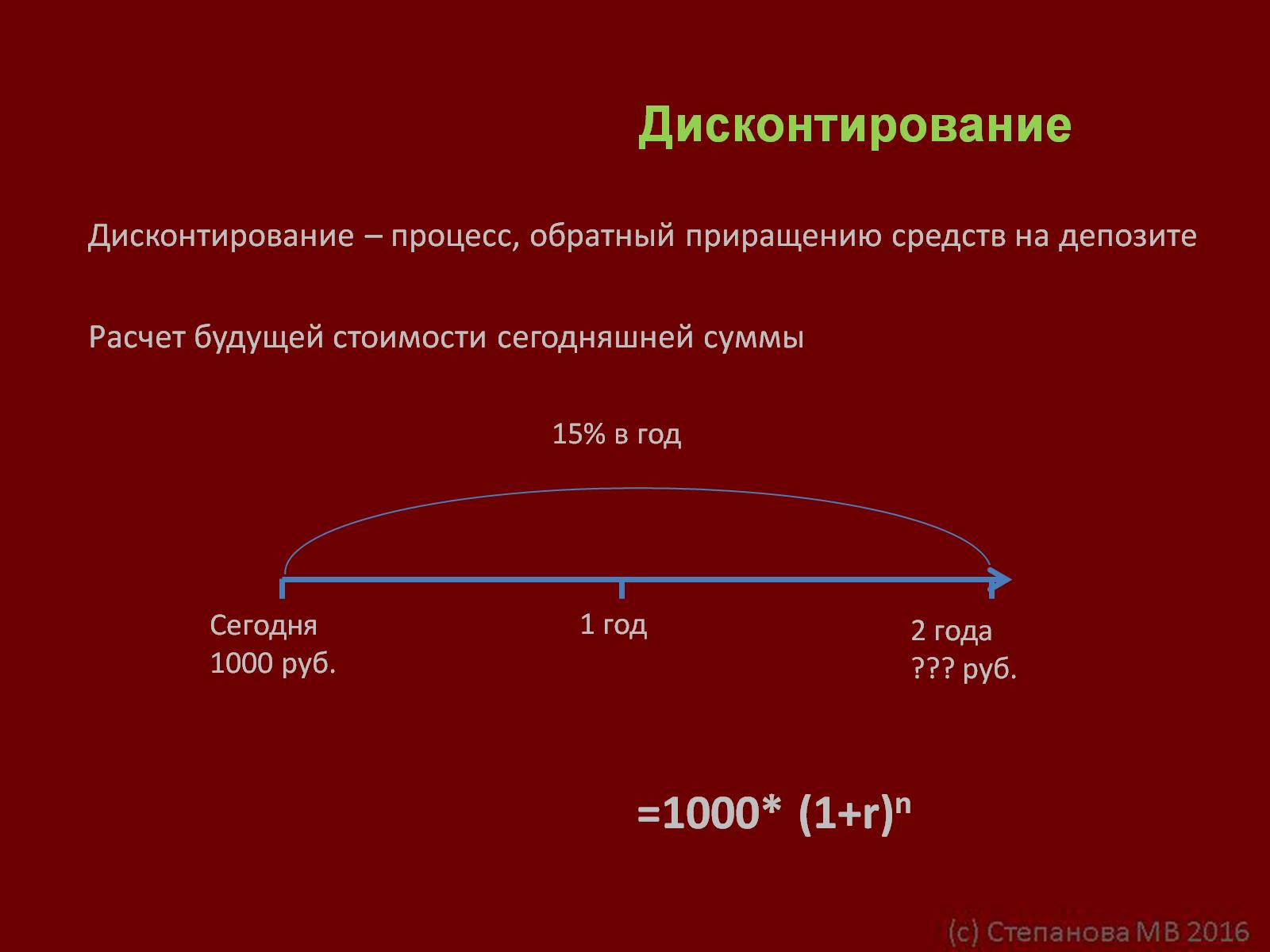 Дисконтирование
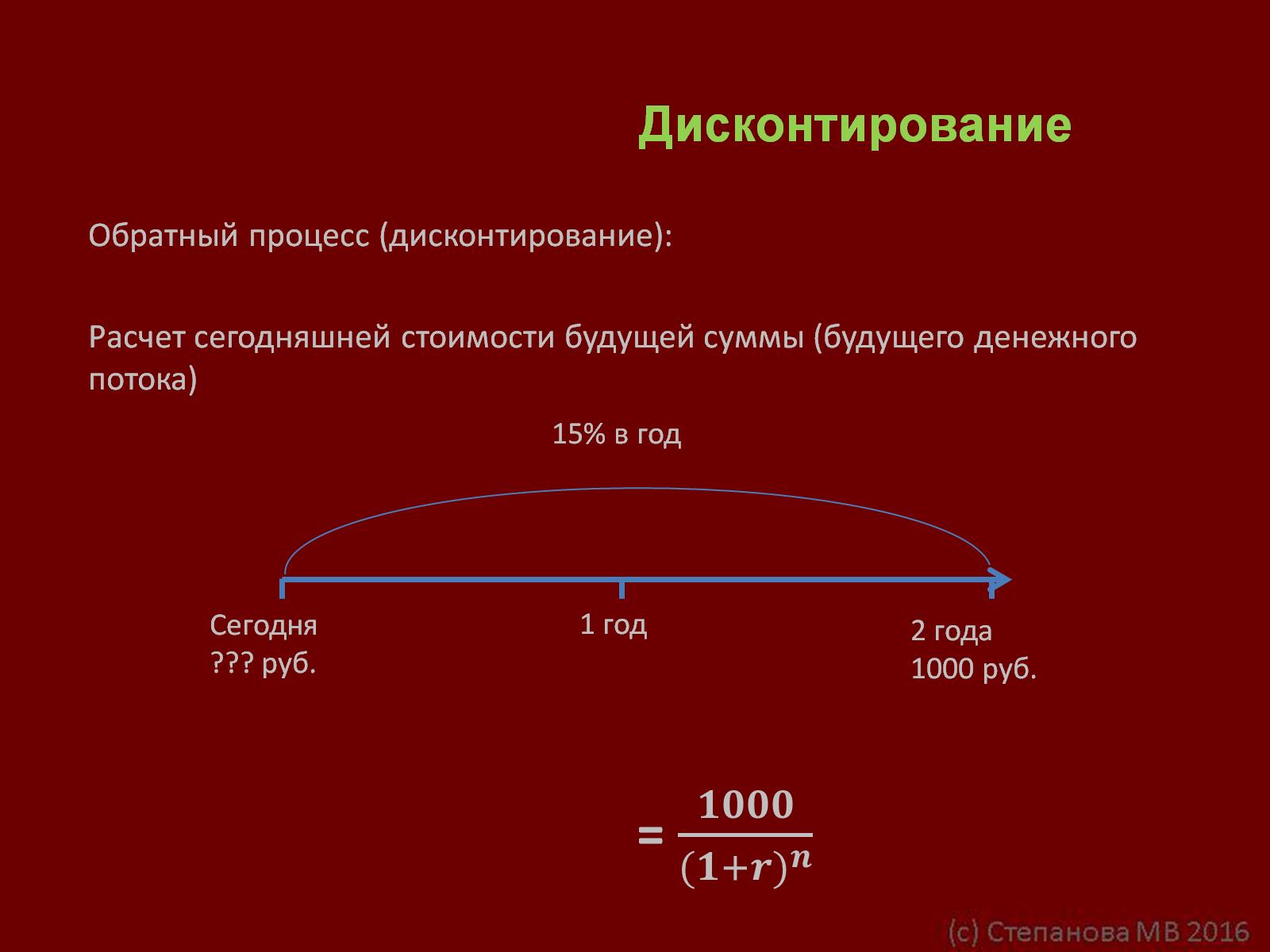 Дисконтирование
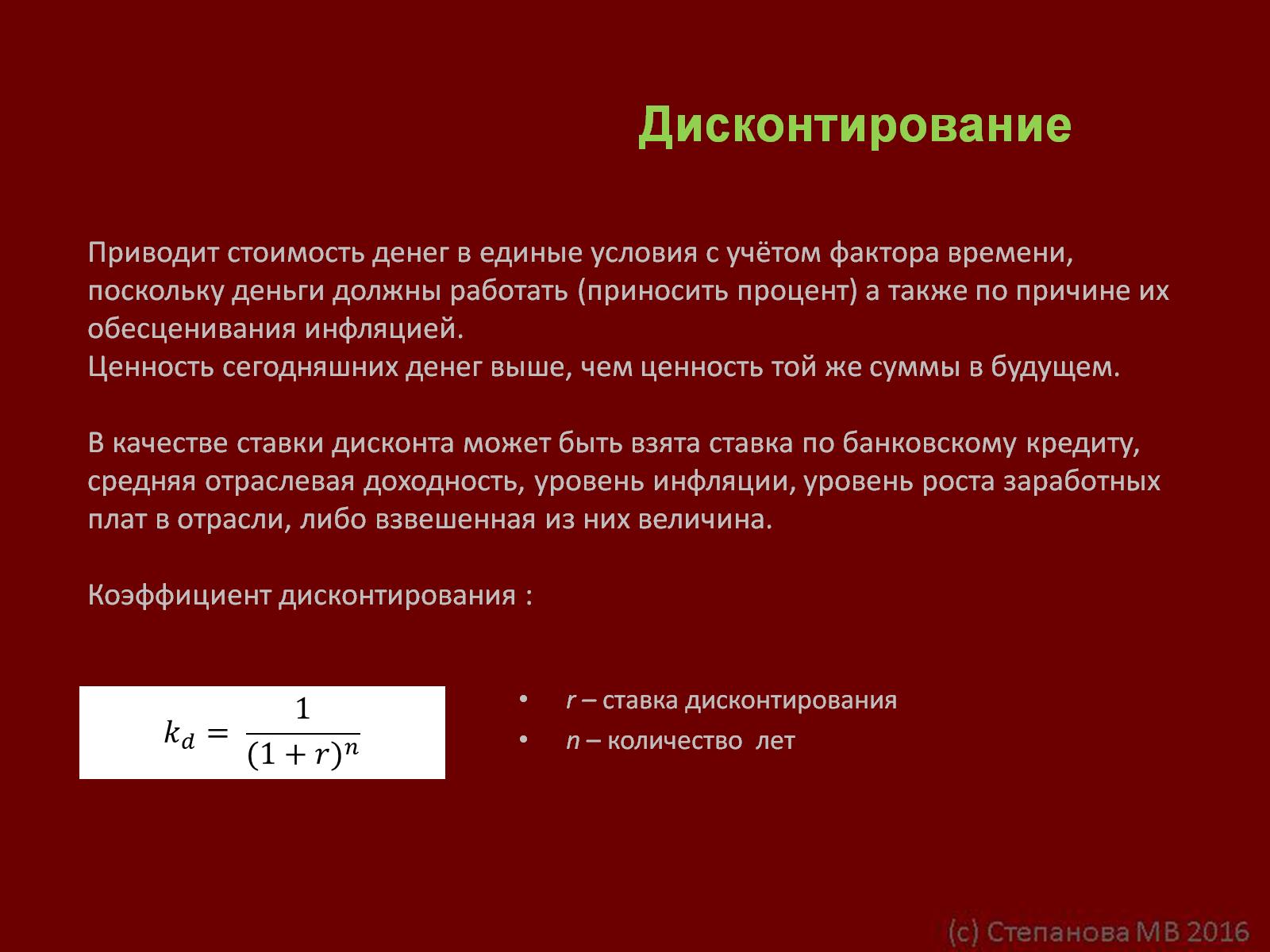 Дисконтирование
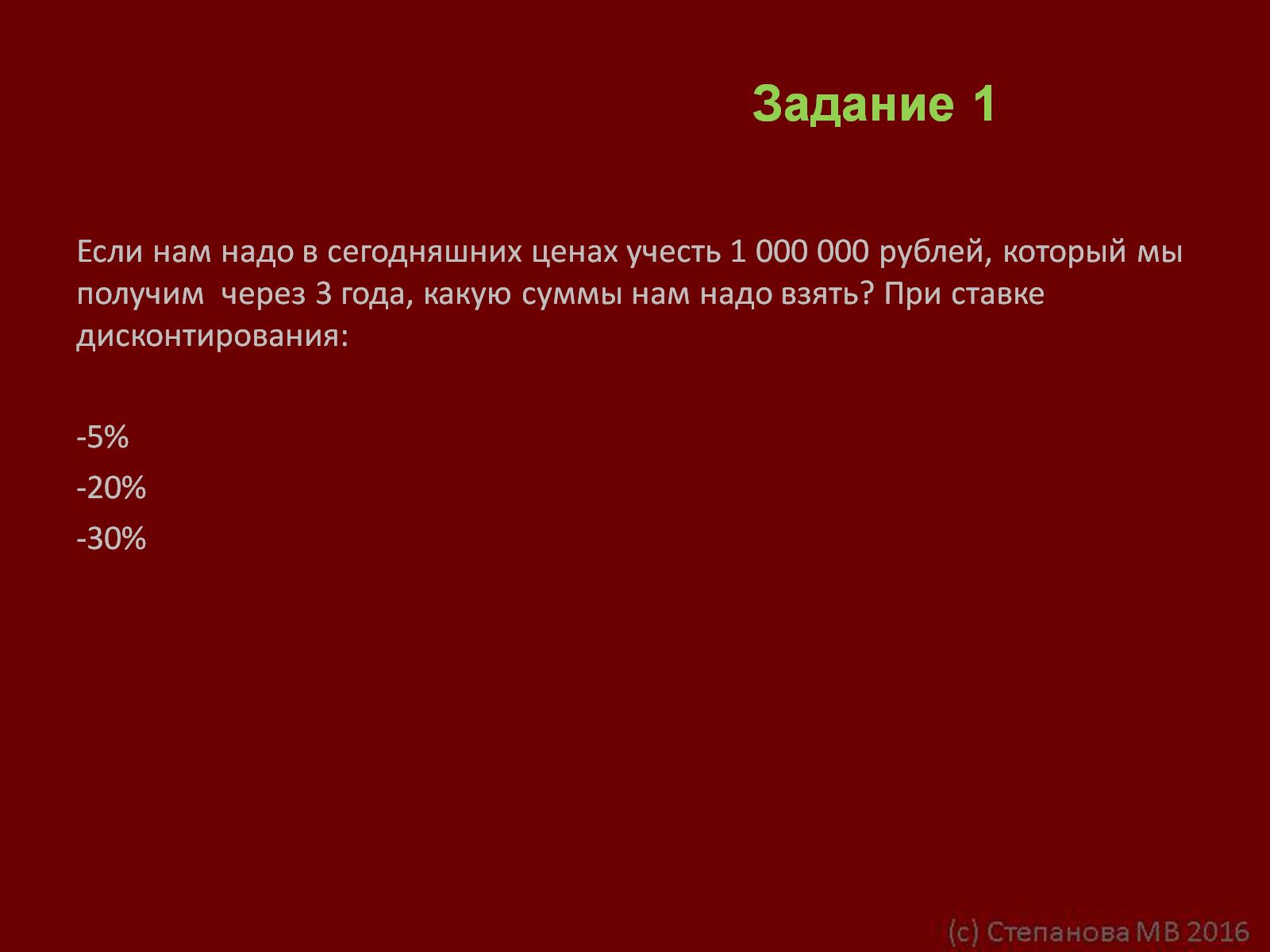 Задание 1
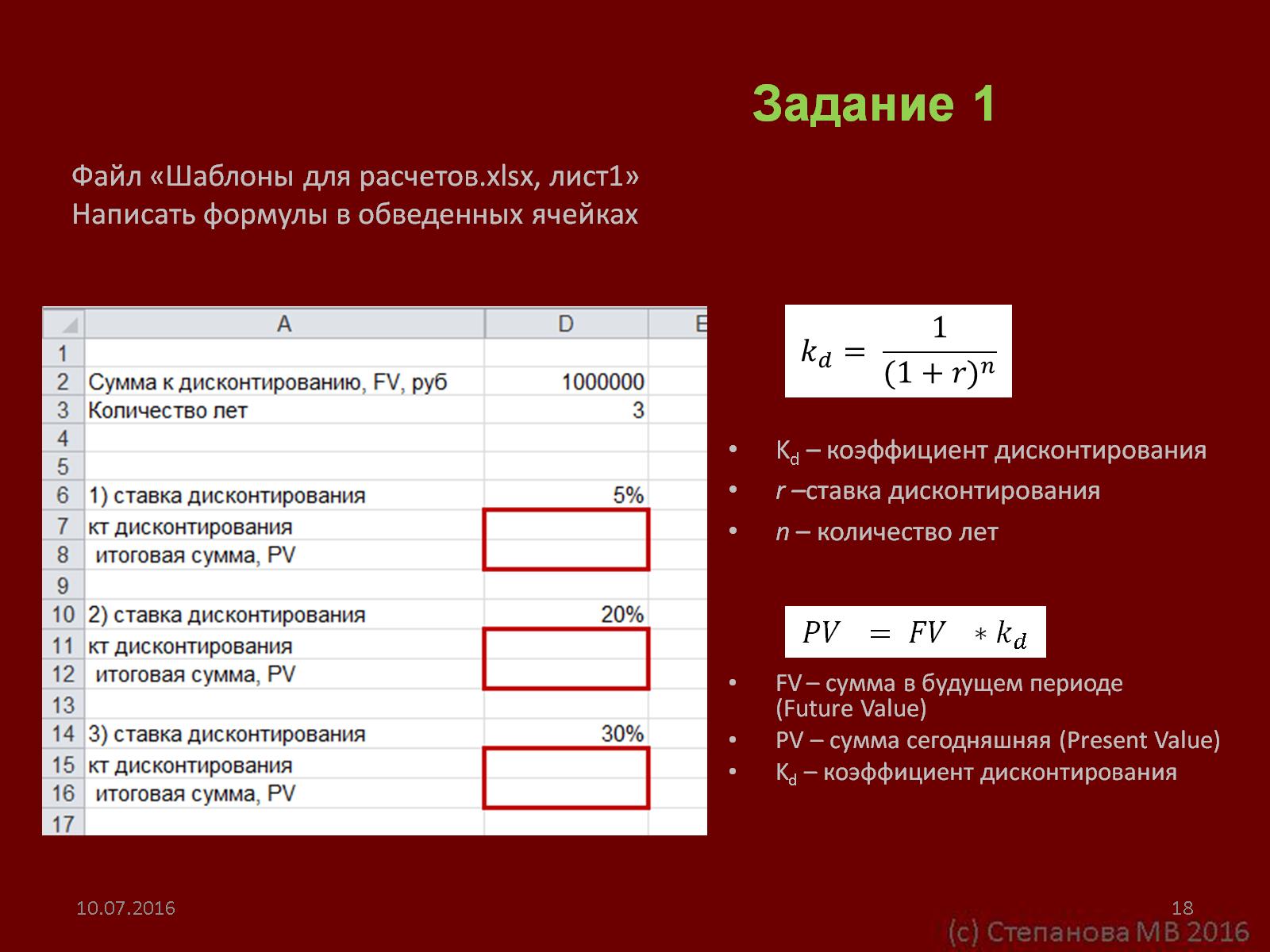 Задание 1
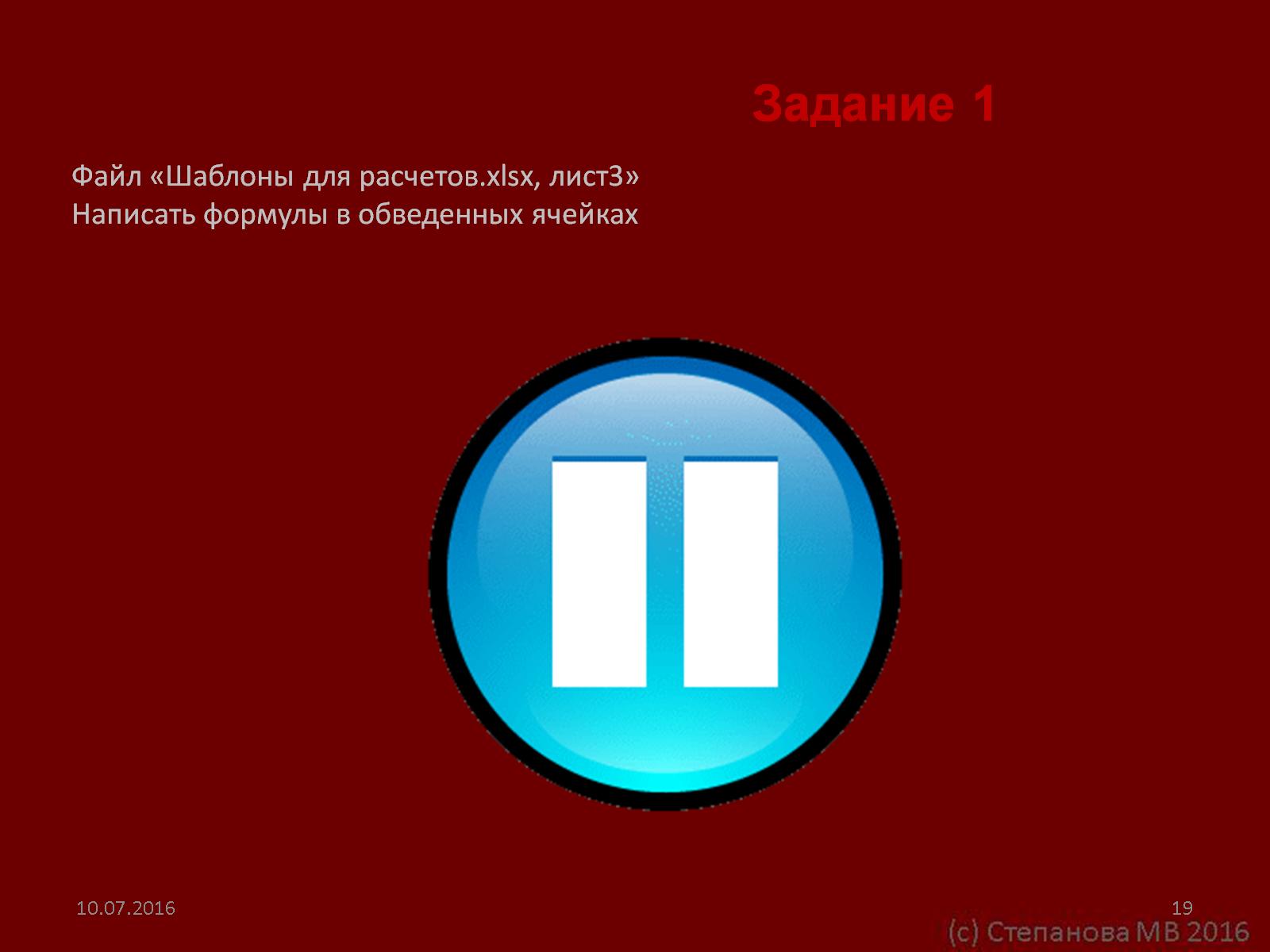 Задание 1
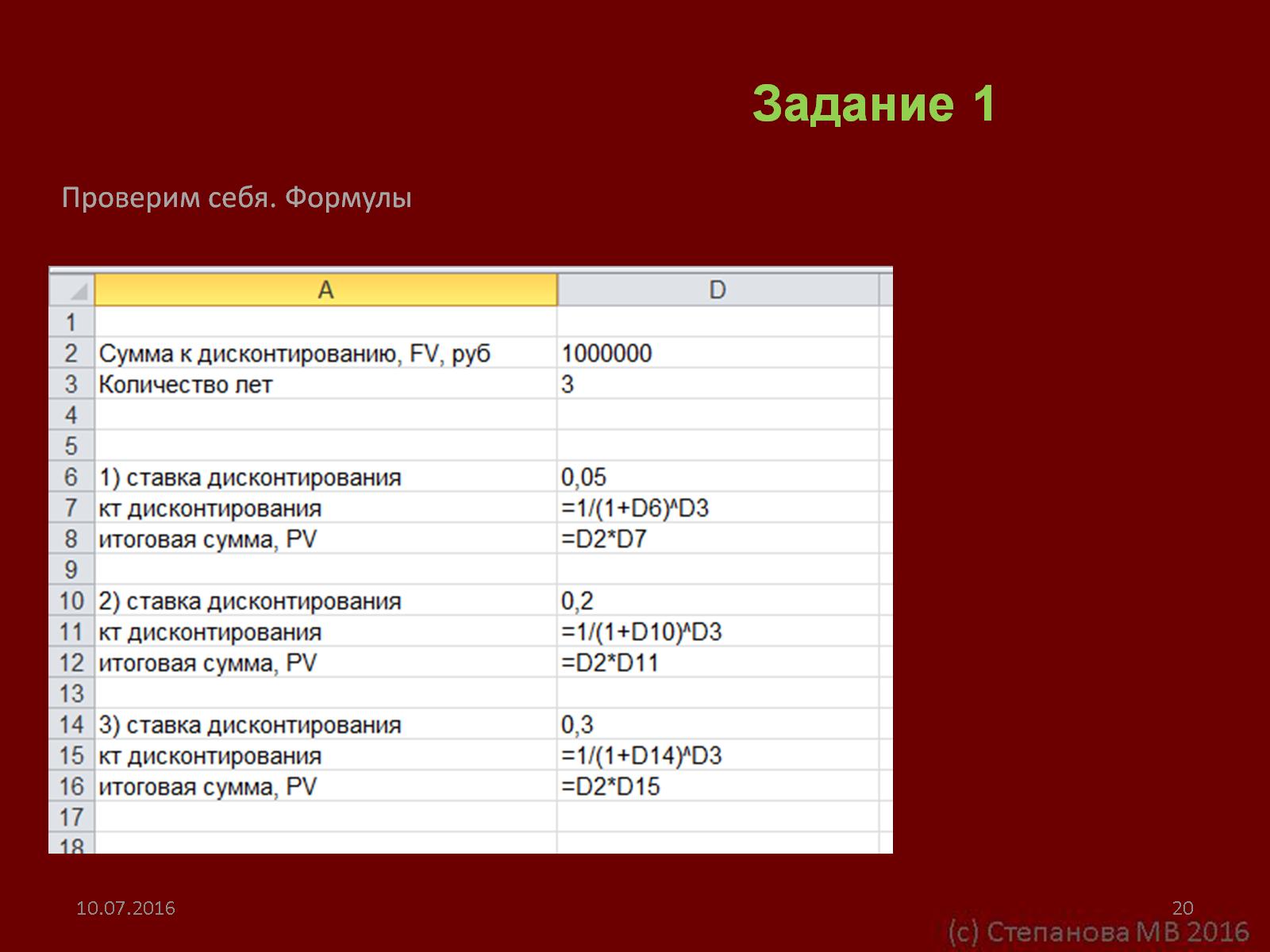 Задание 1
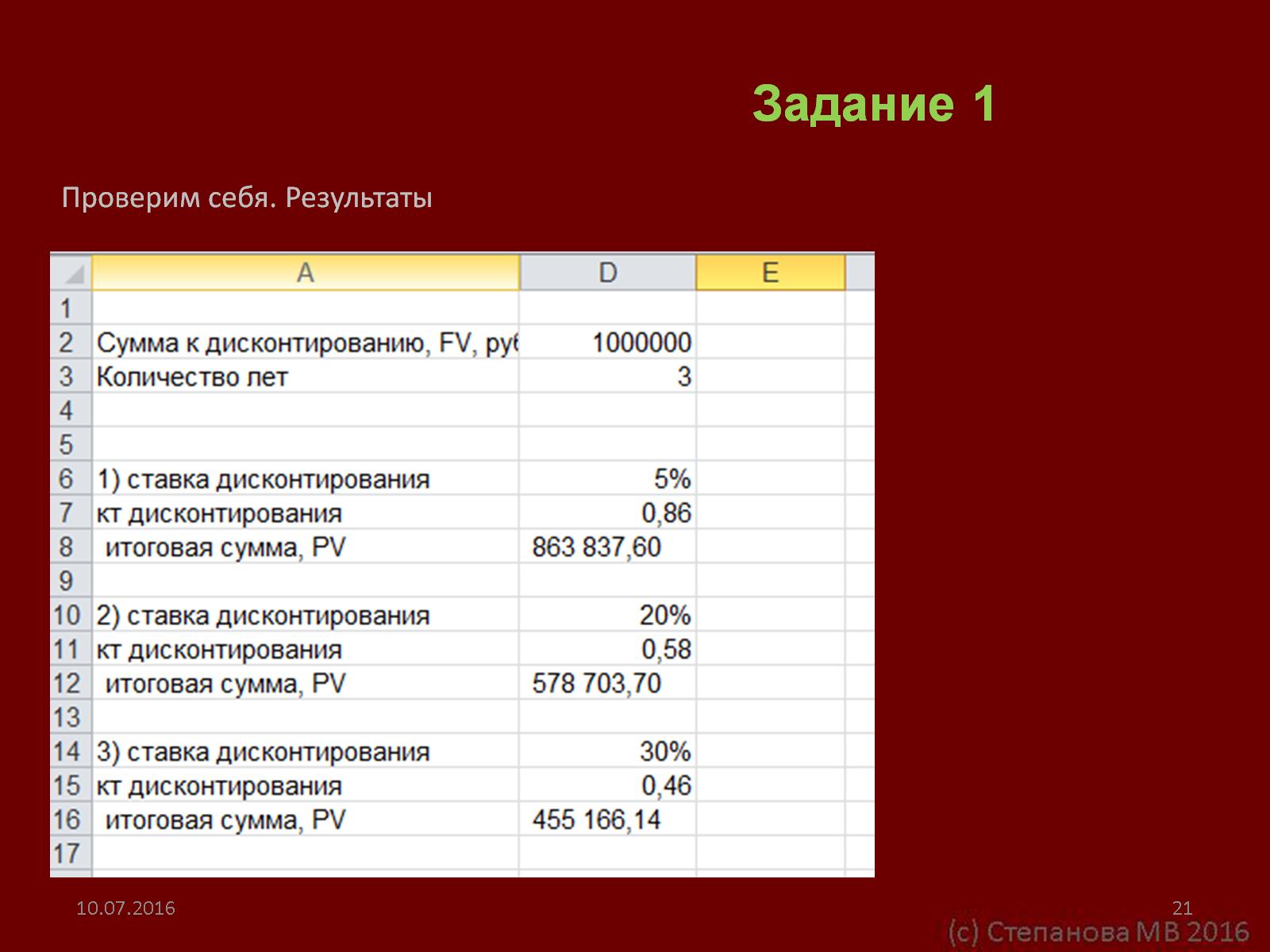 Задание 1
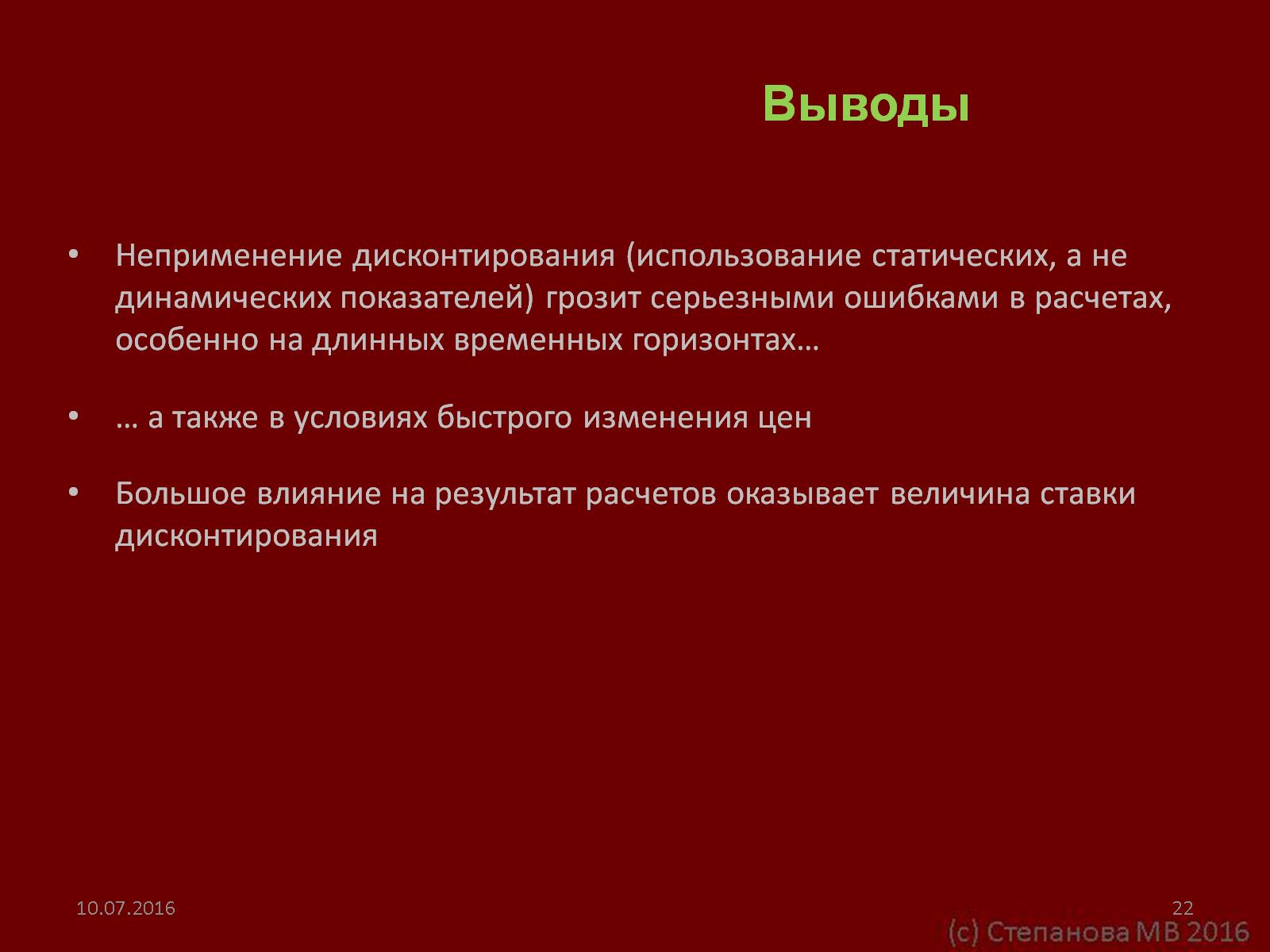 Выводы
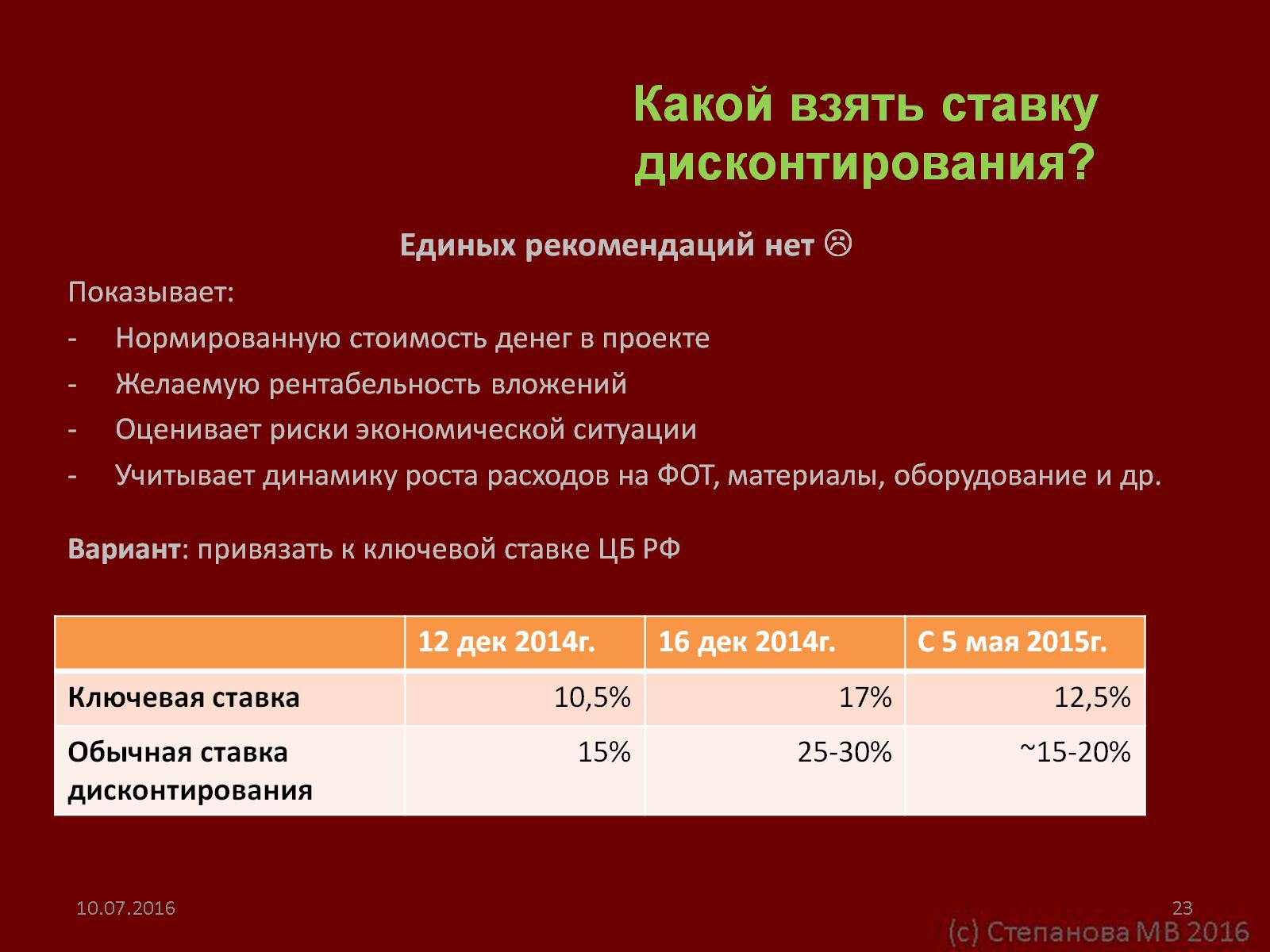 Какой взять ставку дисконтирования?
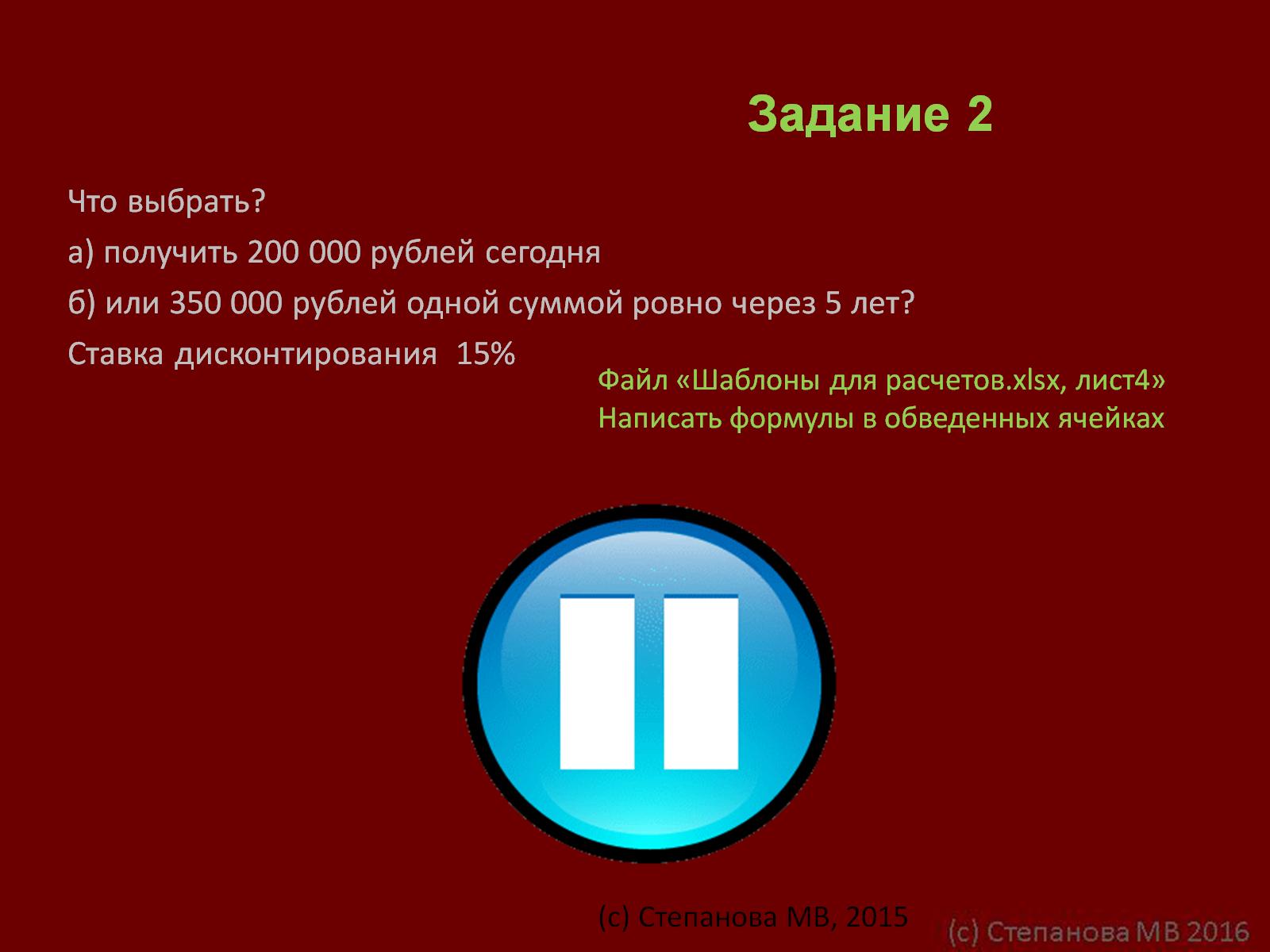 Задание 2
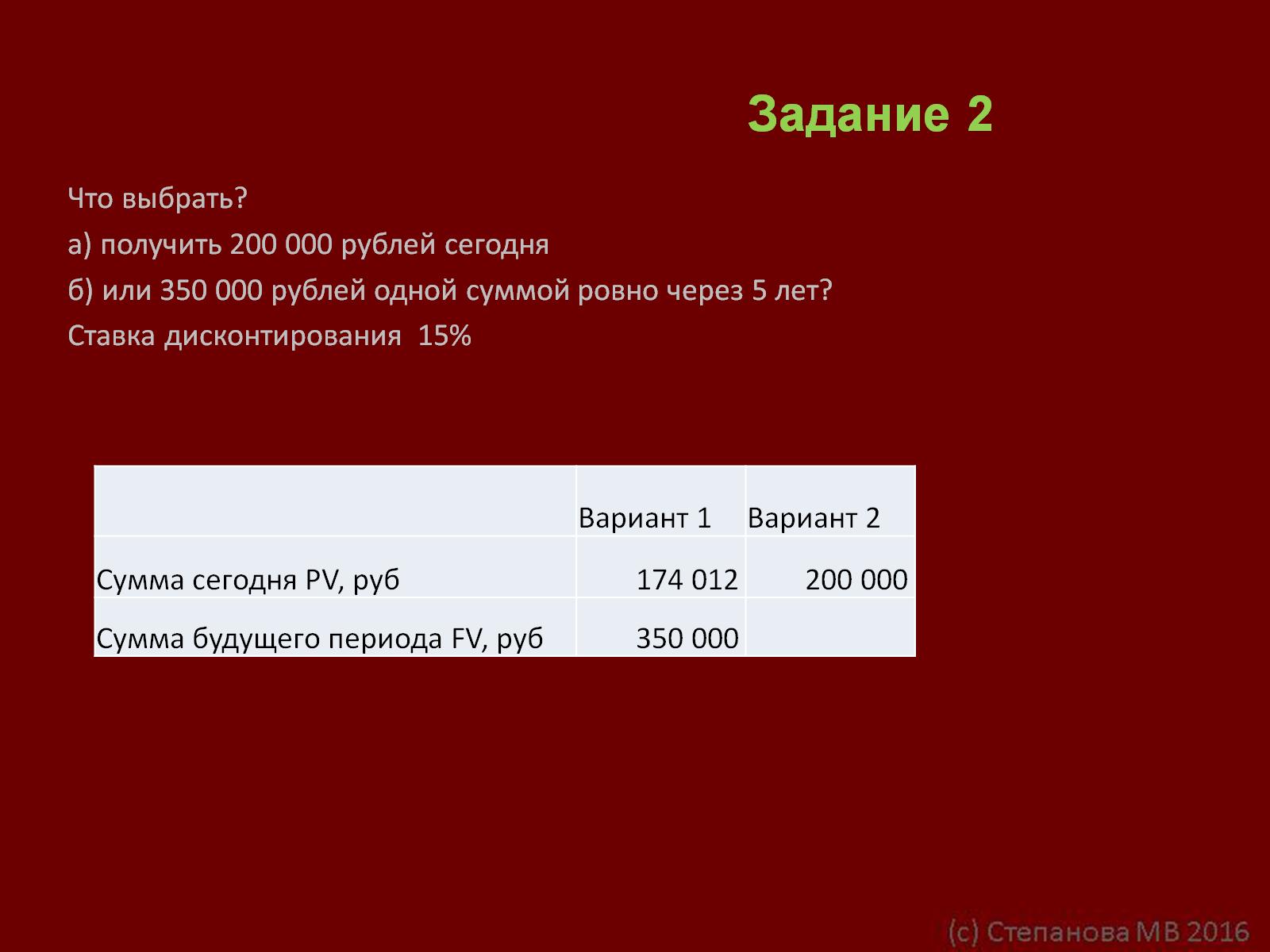 Задание 2
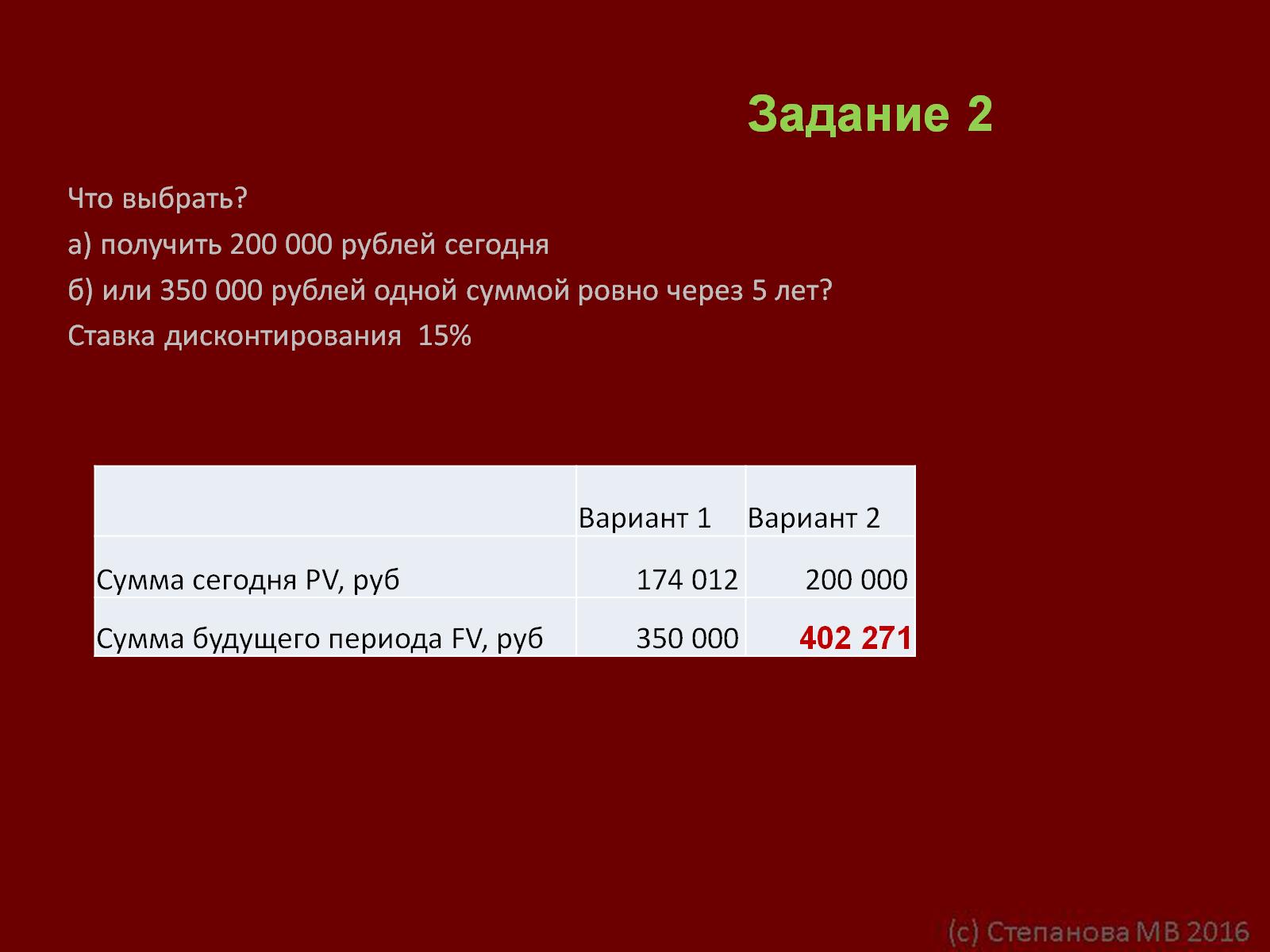 Задание 2
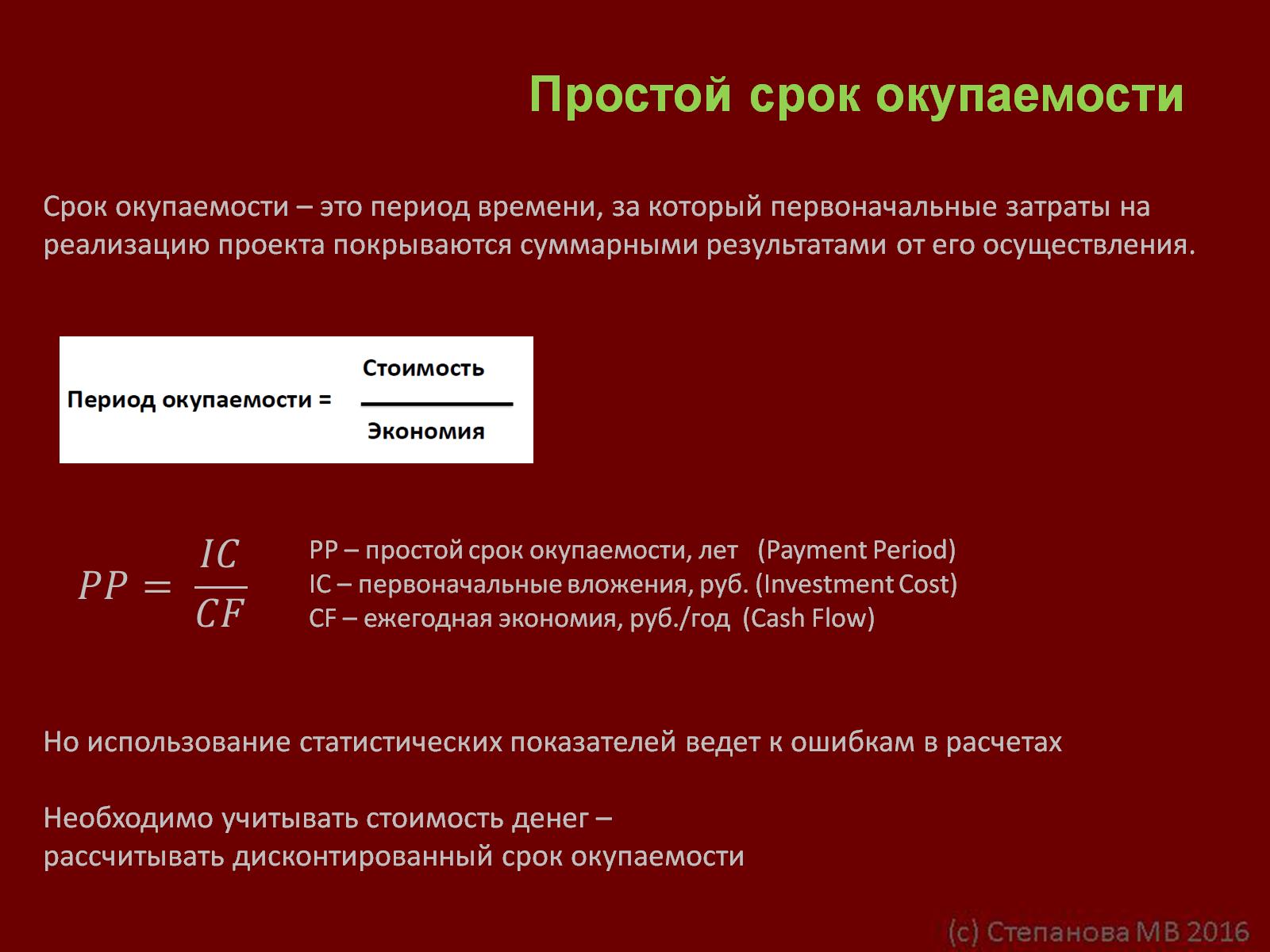 Простой срок окупаемости
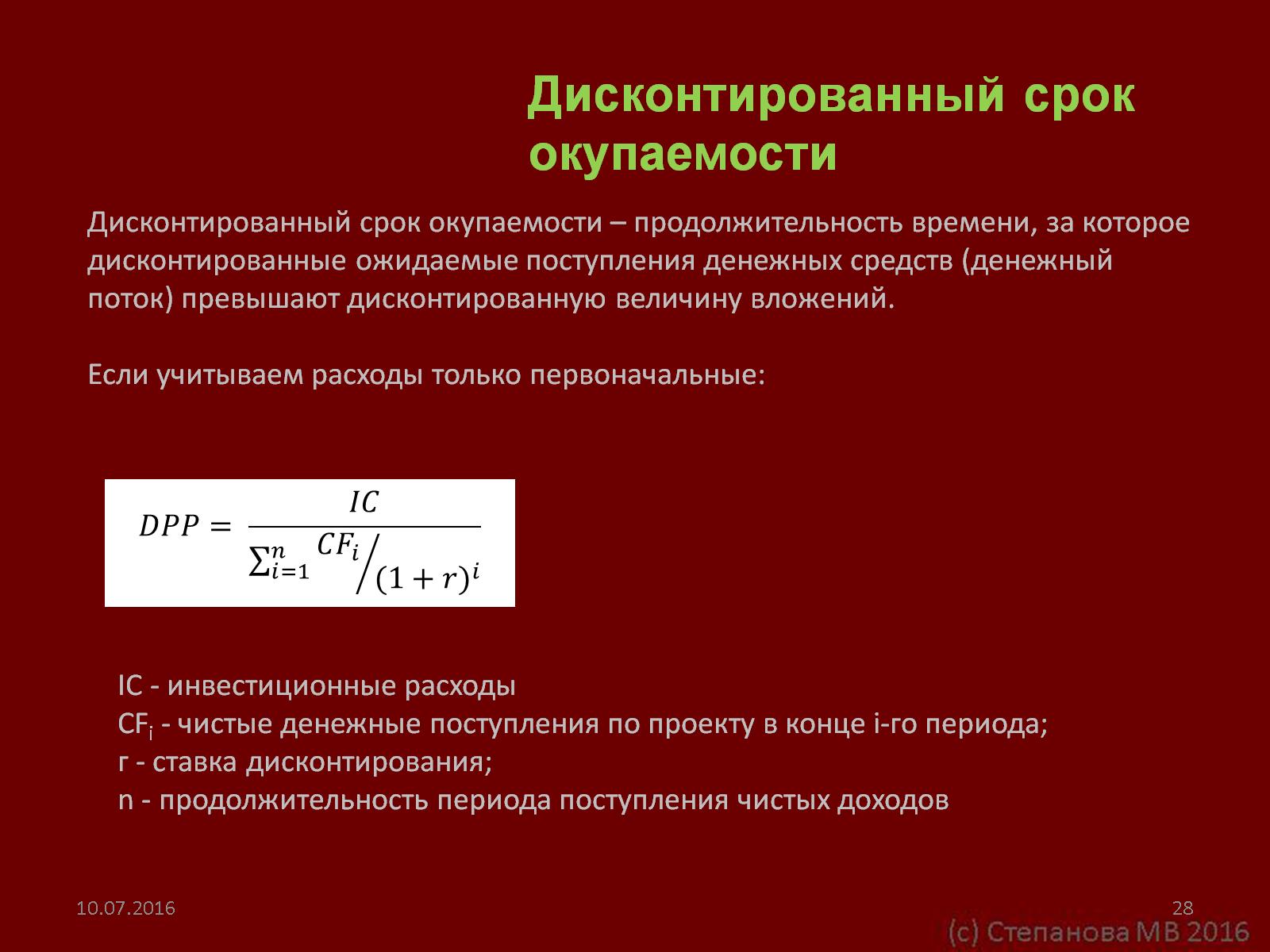 Дисконтированный срок окупаемости
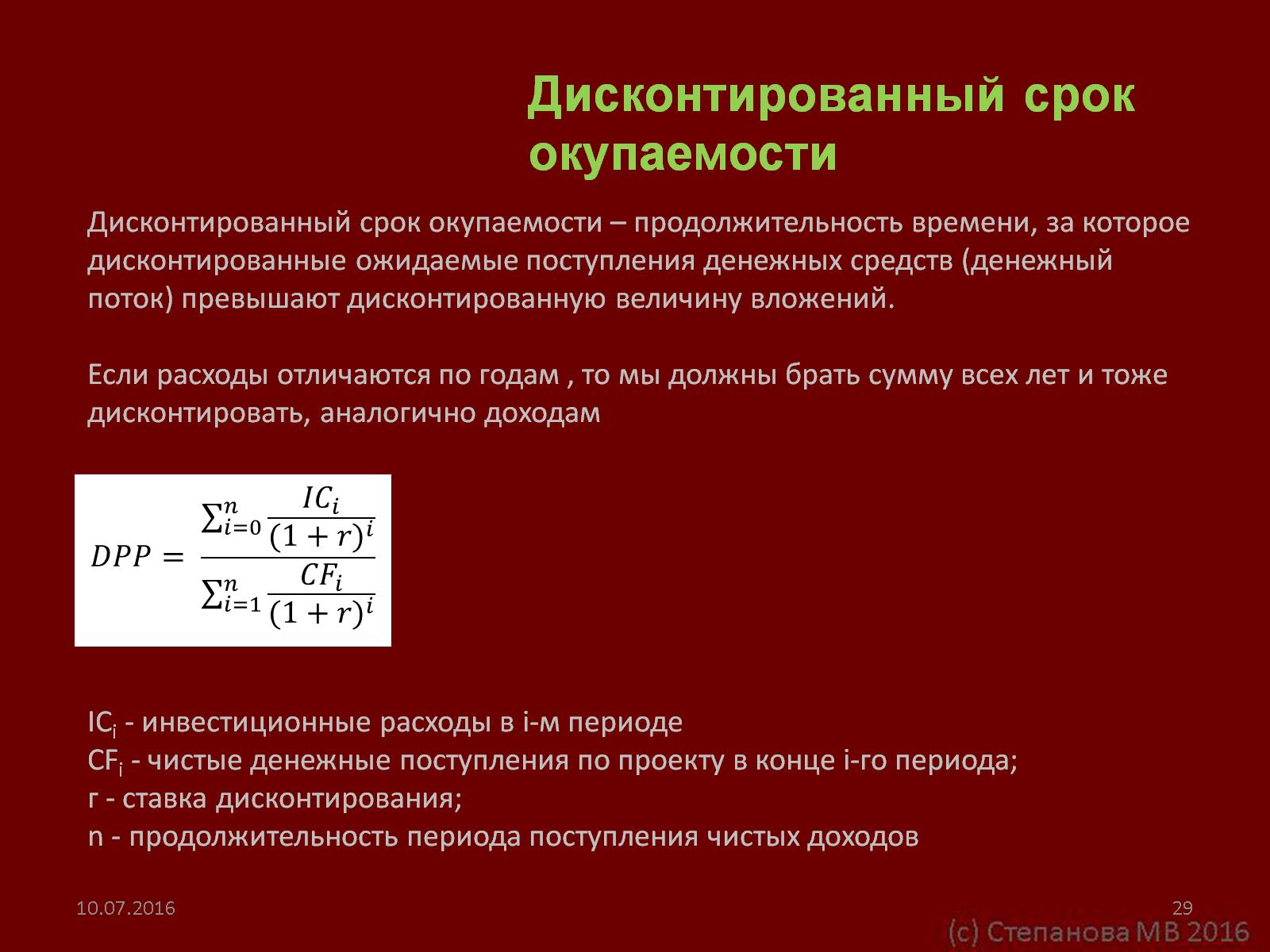 Дисконтированный срок окупаемости
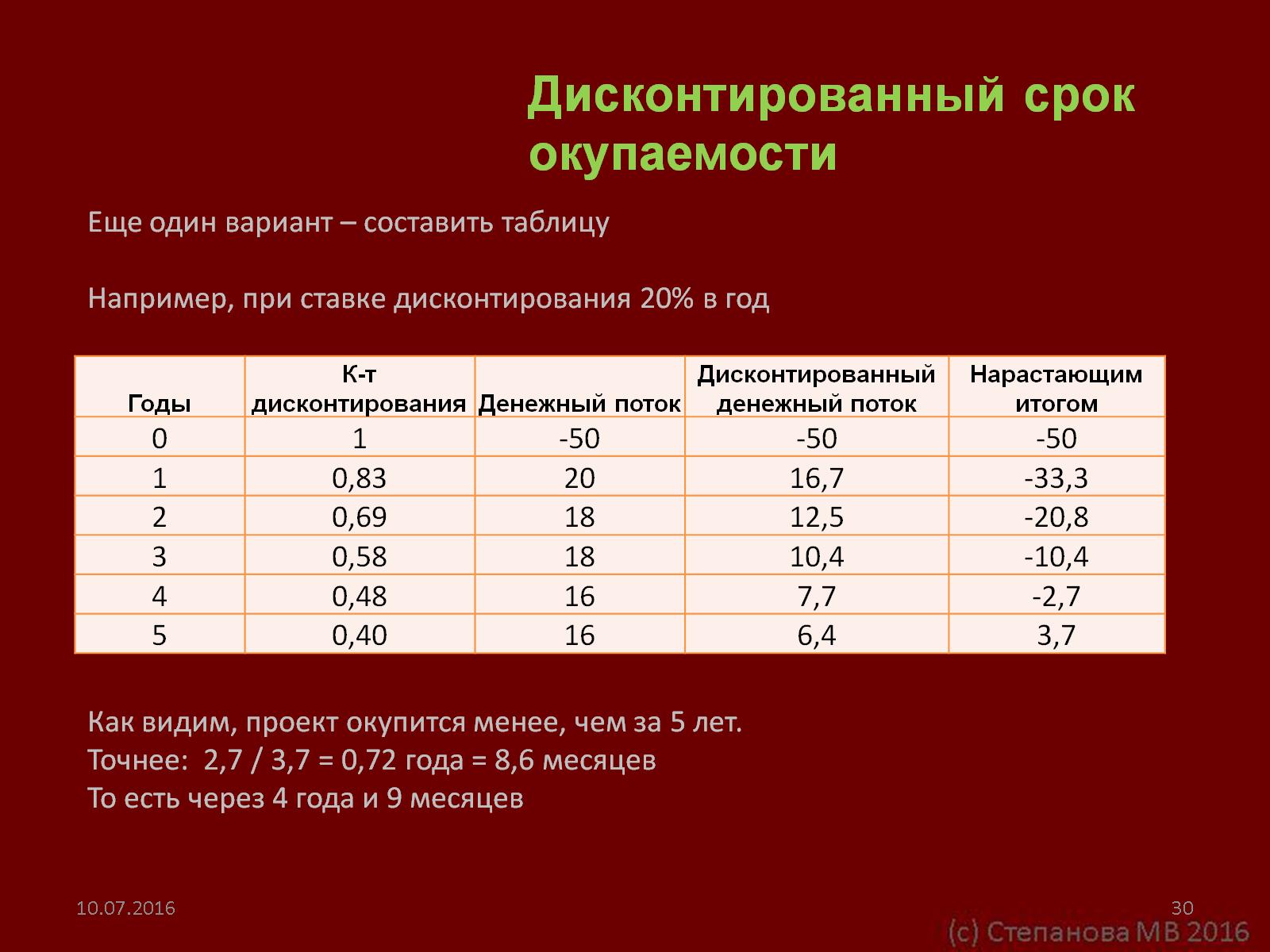 Дисконтированный срок окупаемости
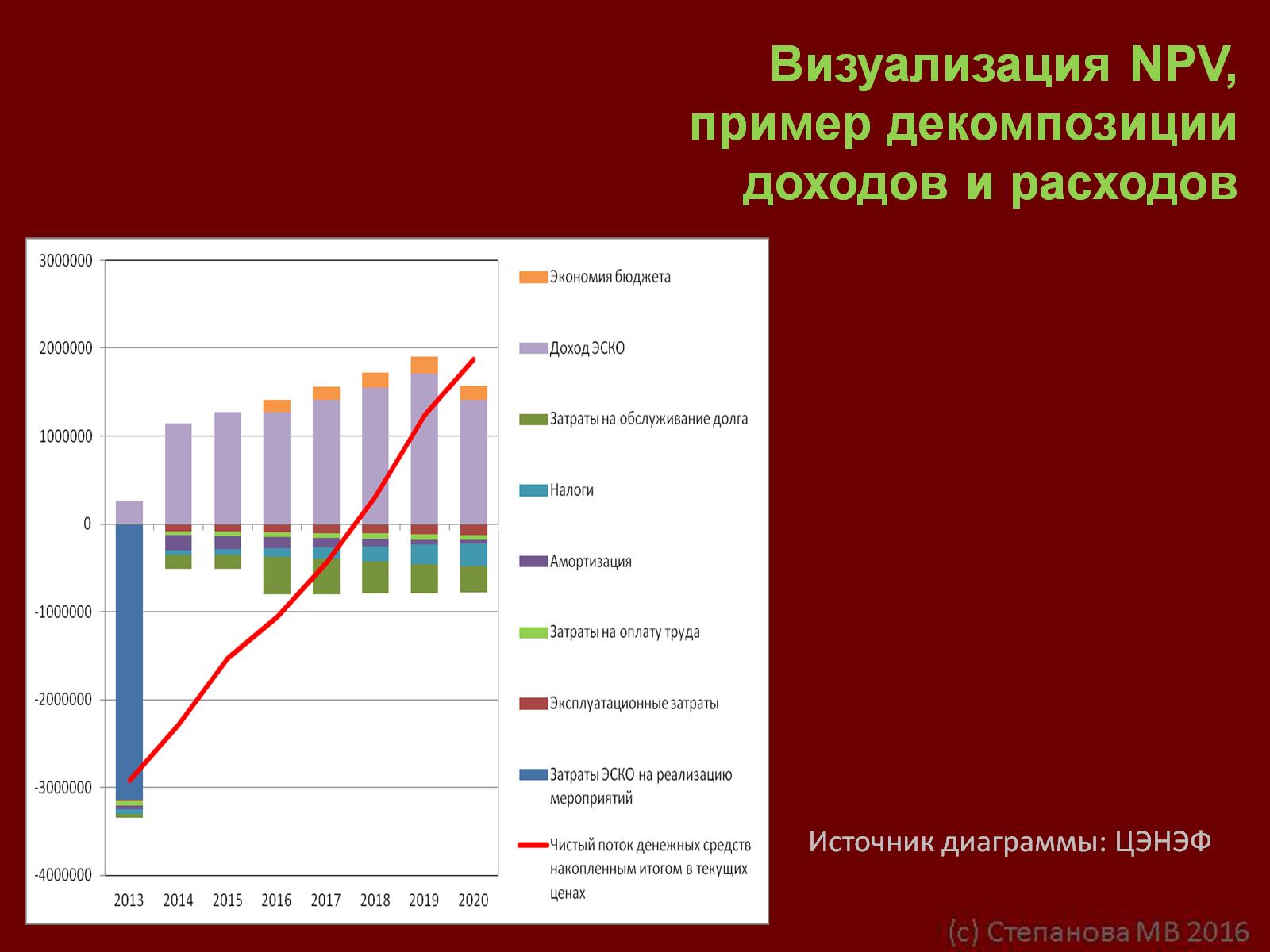 Визуализация NPV, пример декомпозиции доходов и расходов
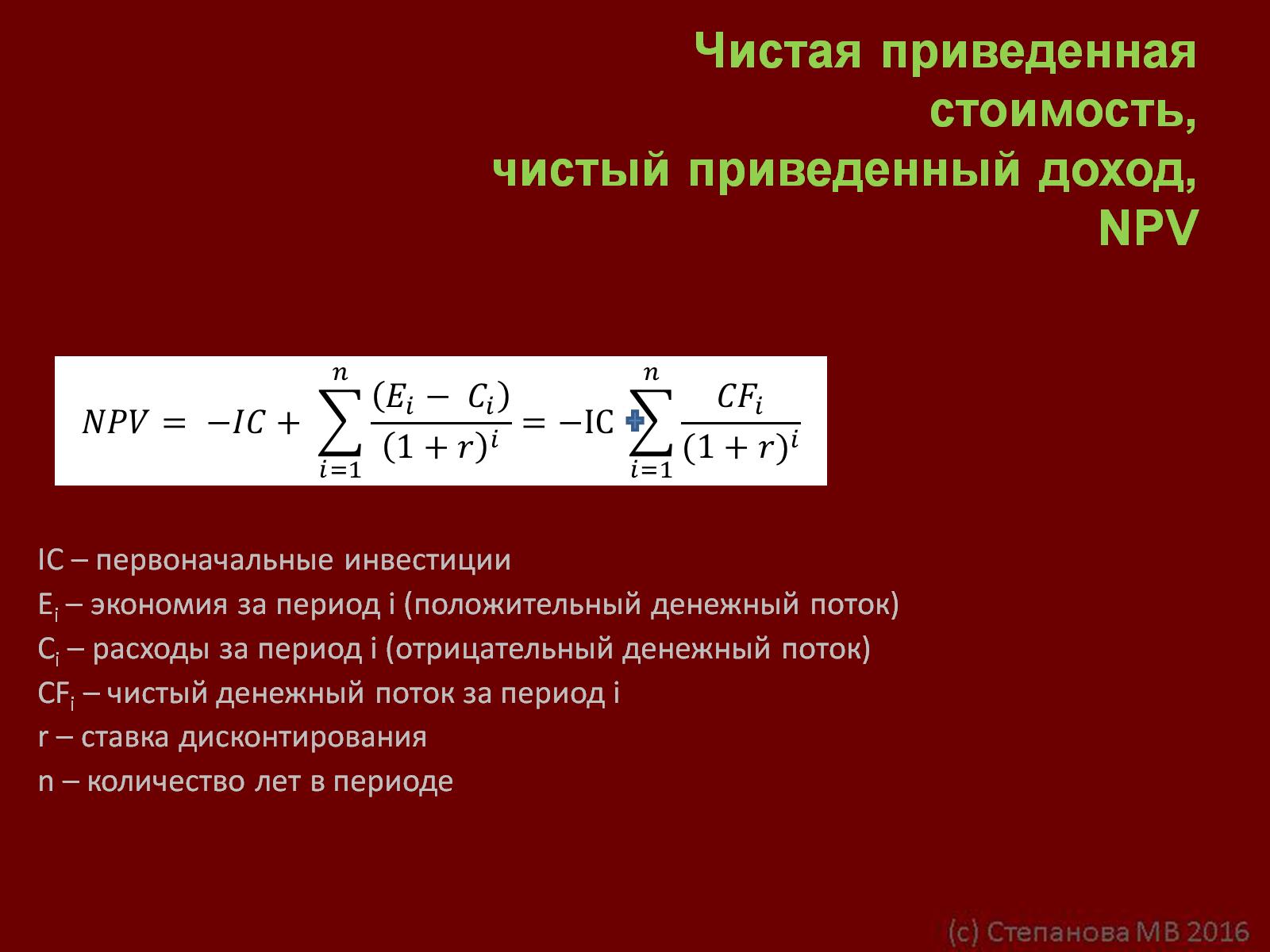 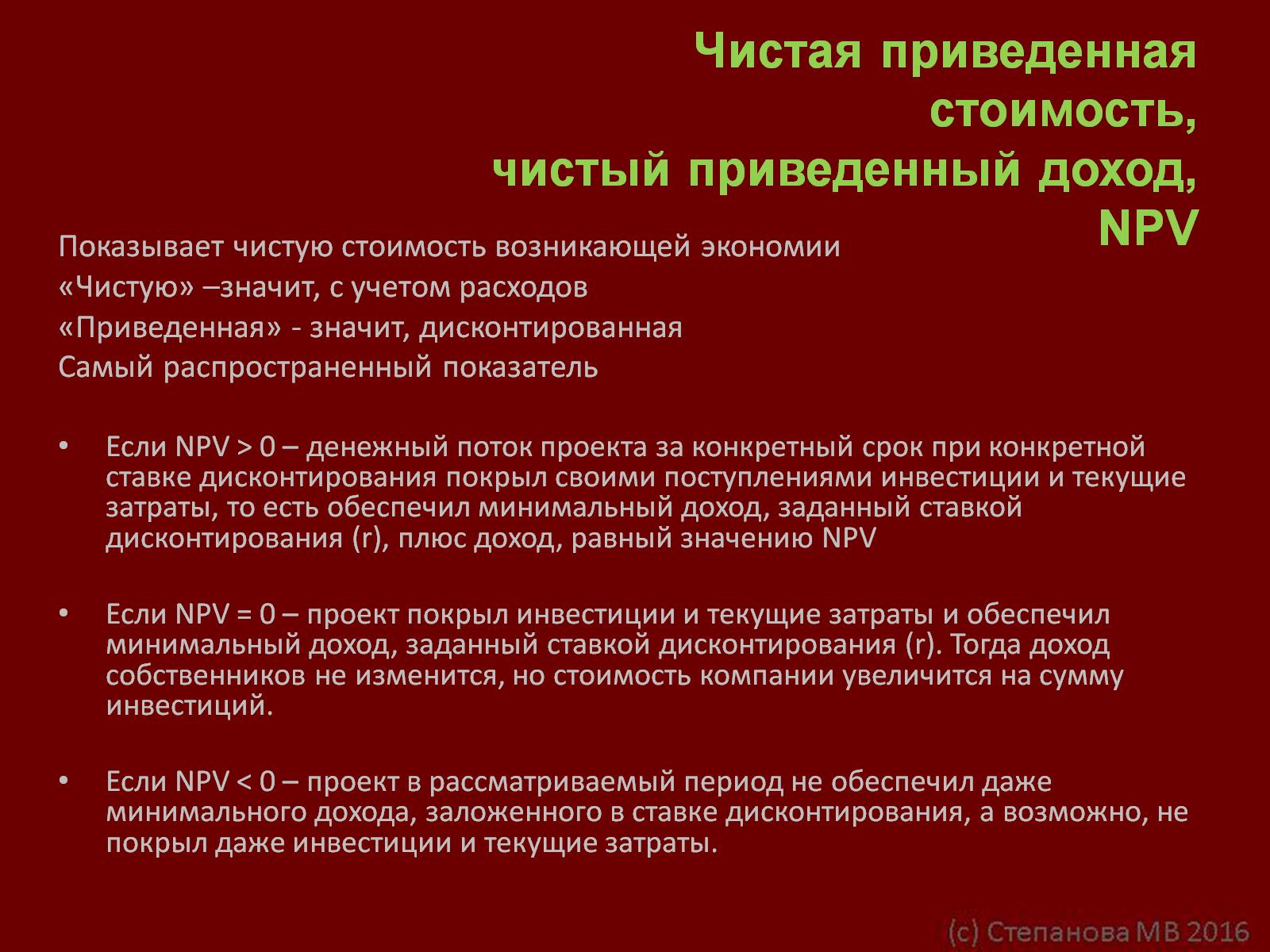 Чистая приведенная стоимость, чистый приведенный доход, NPV
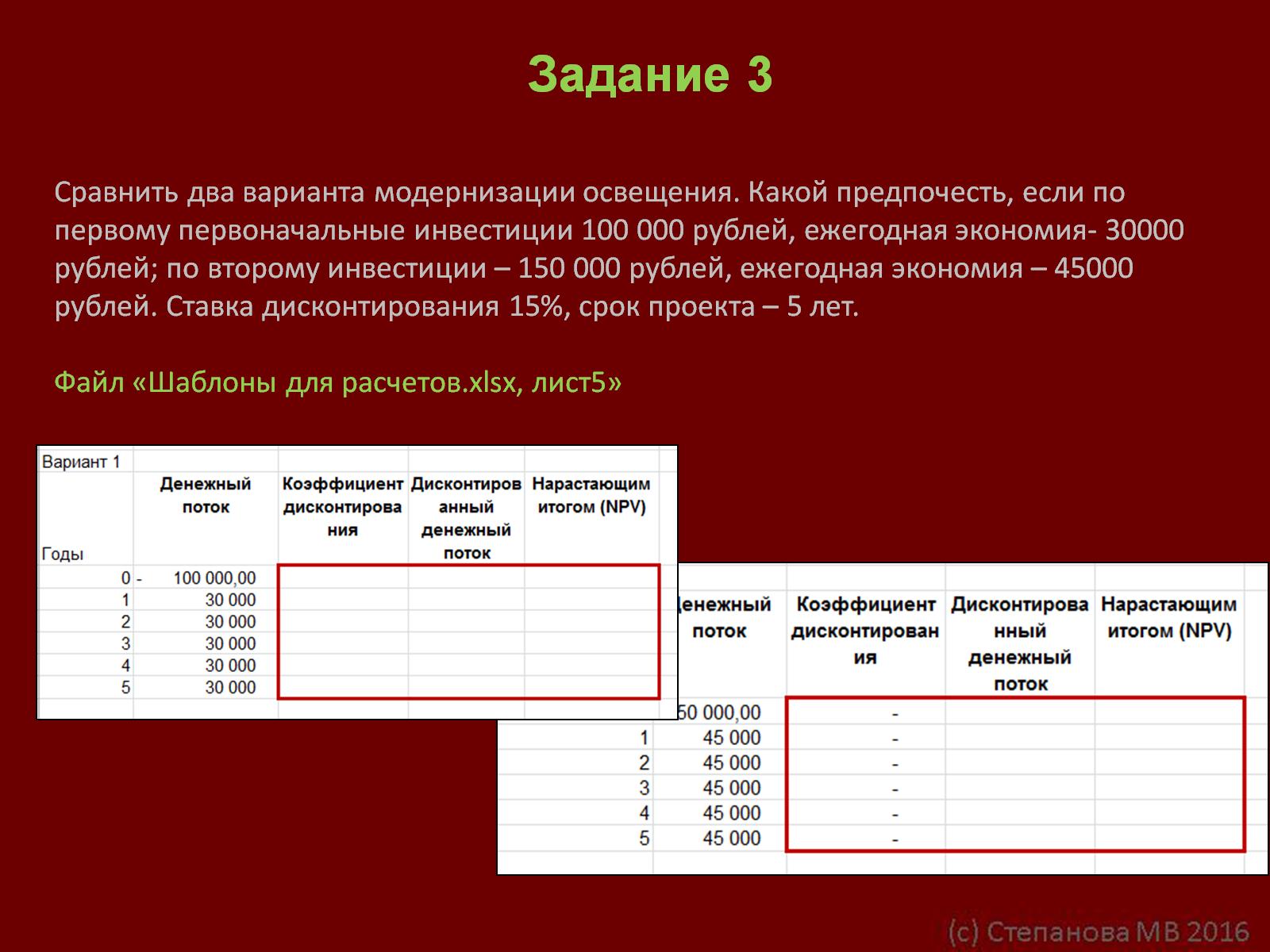 Задание 3
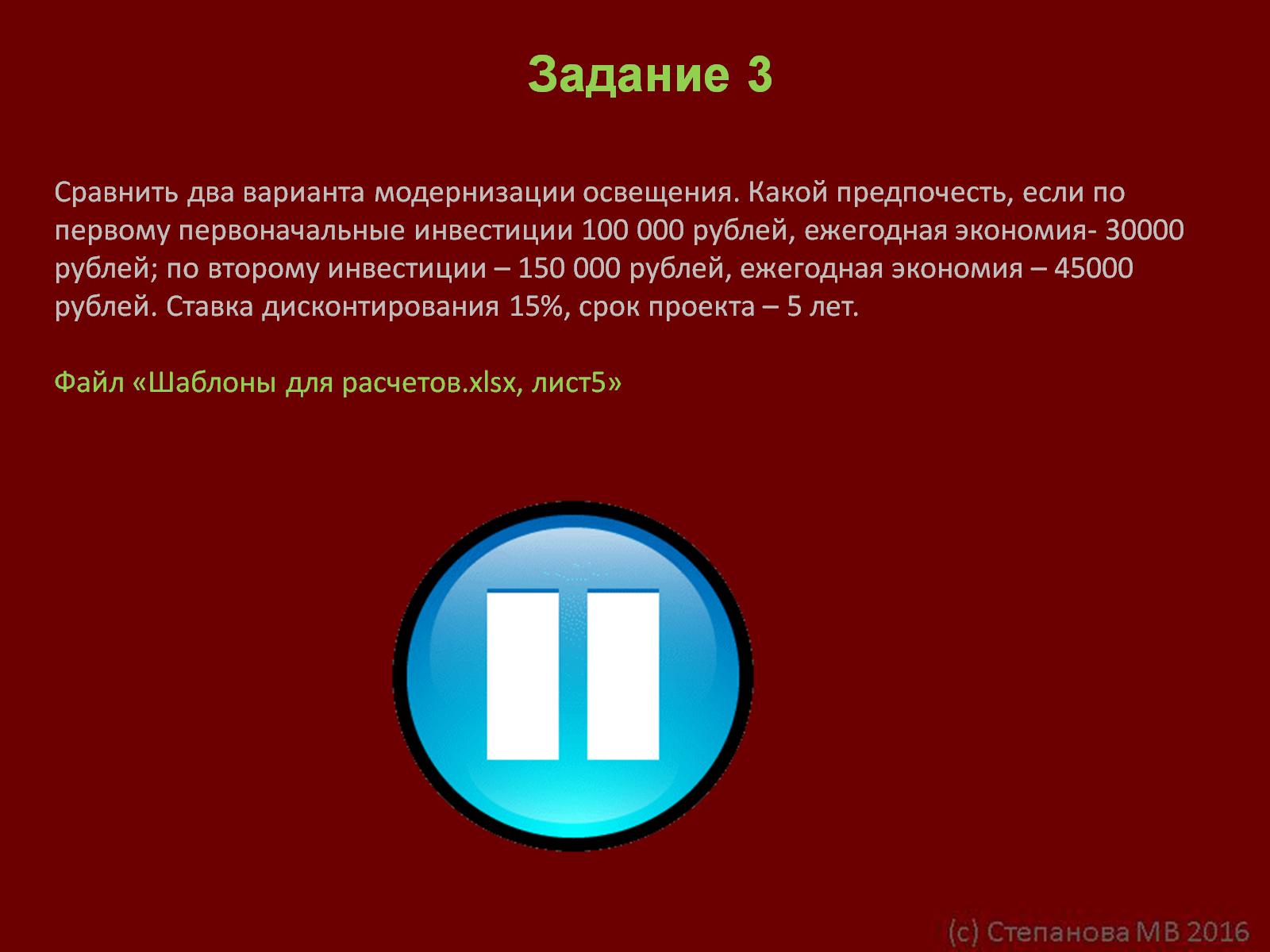 Задание 3
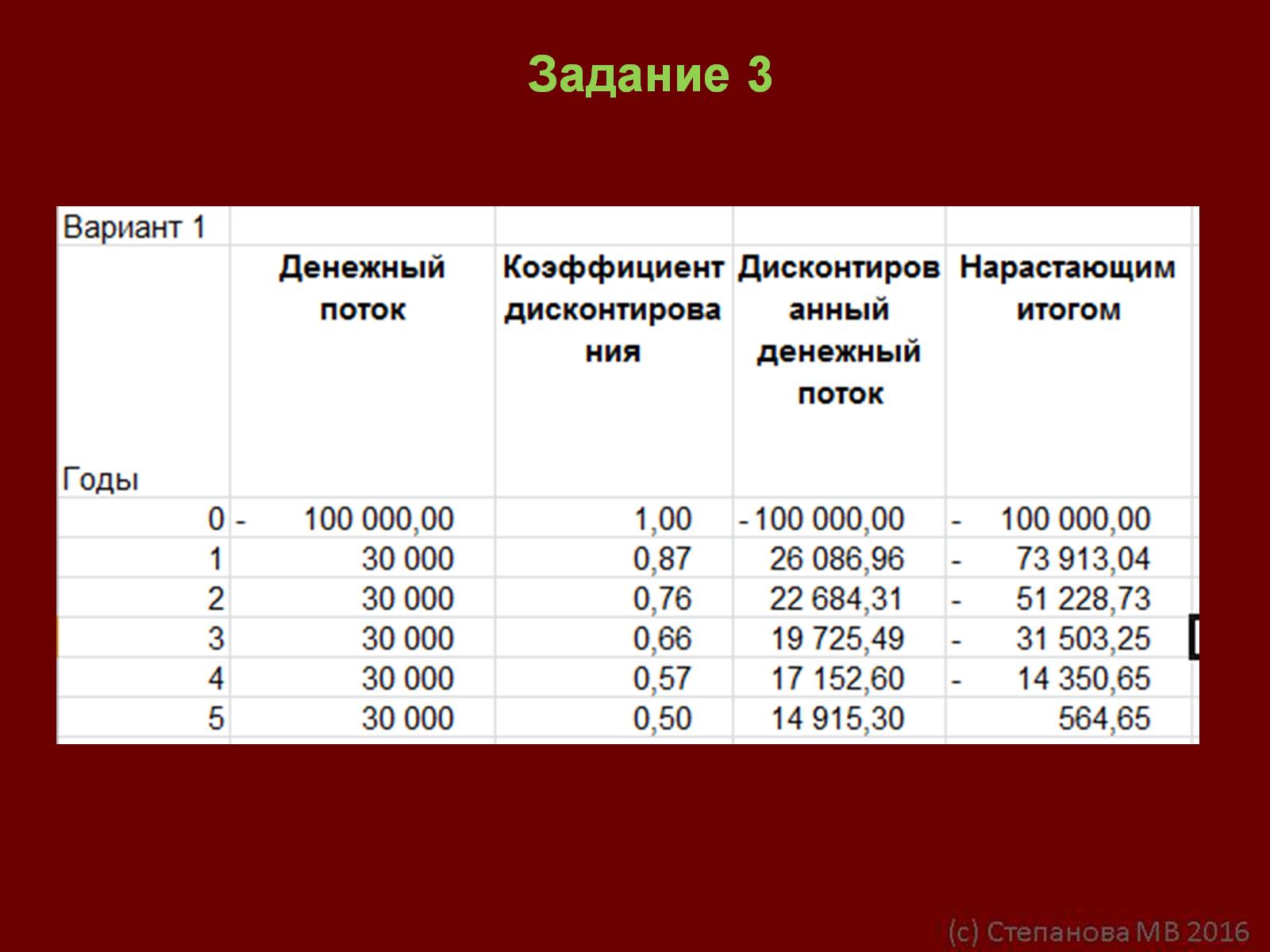 Задание 3
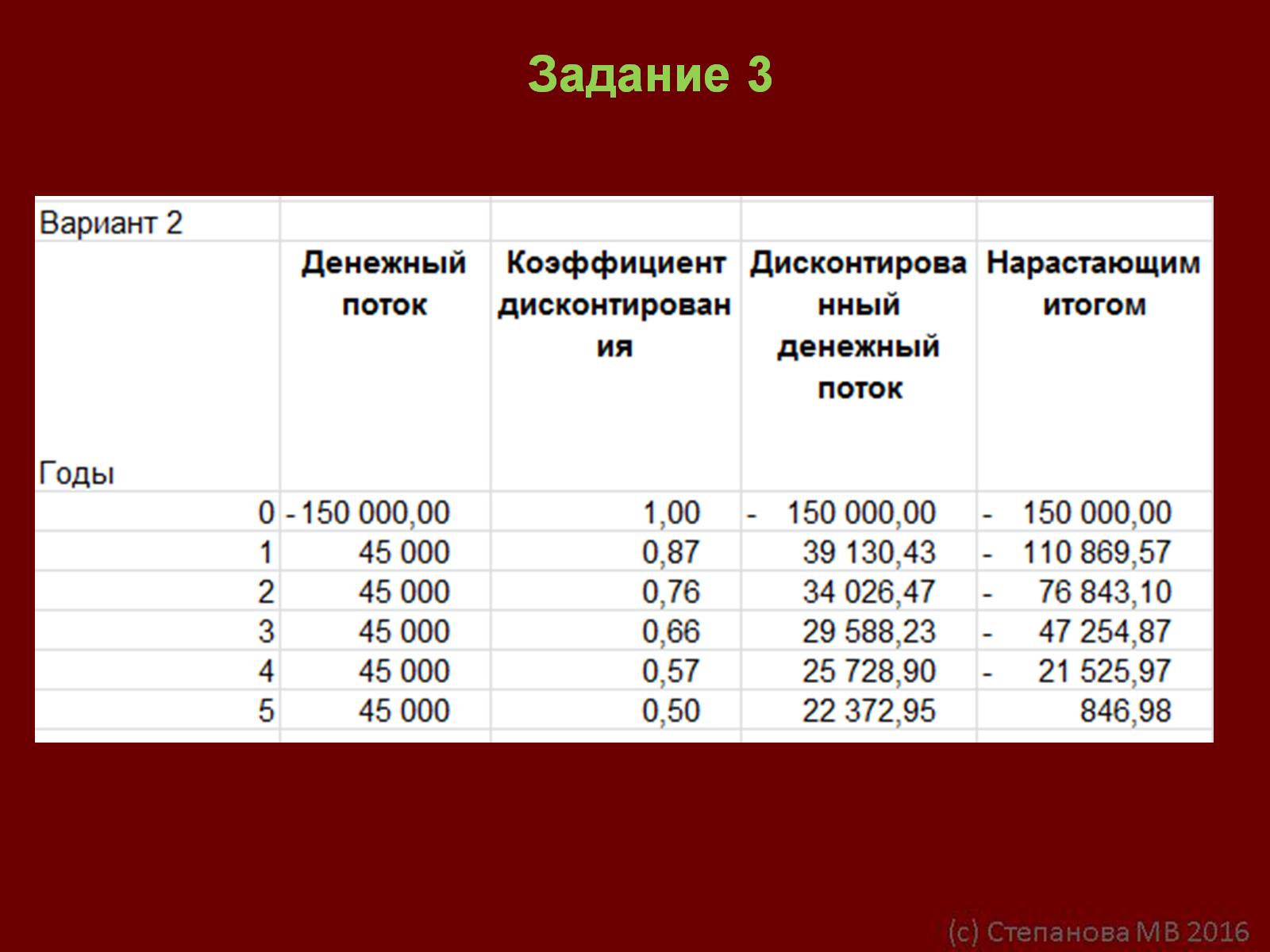 Задание 3
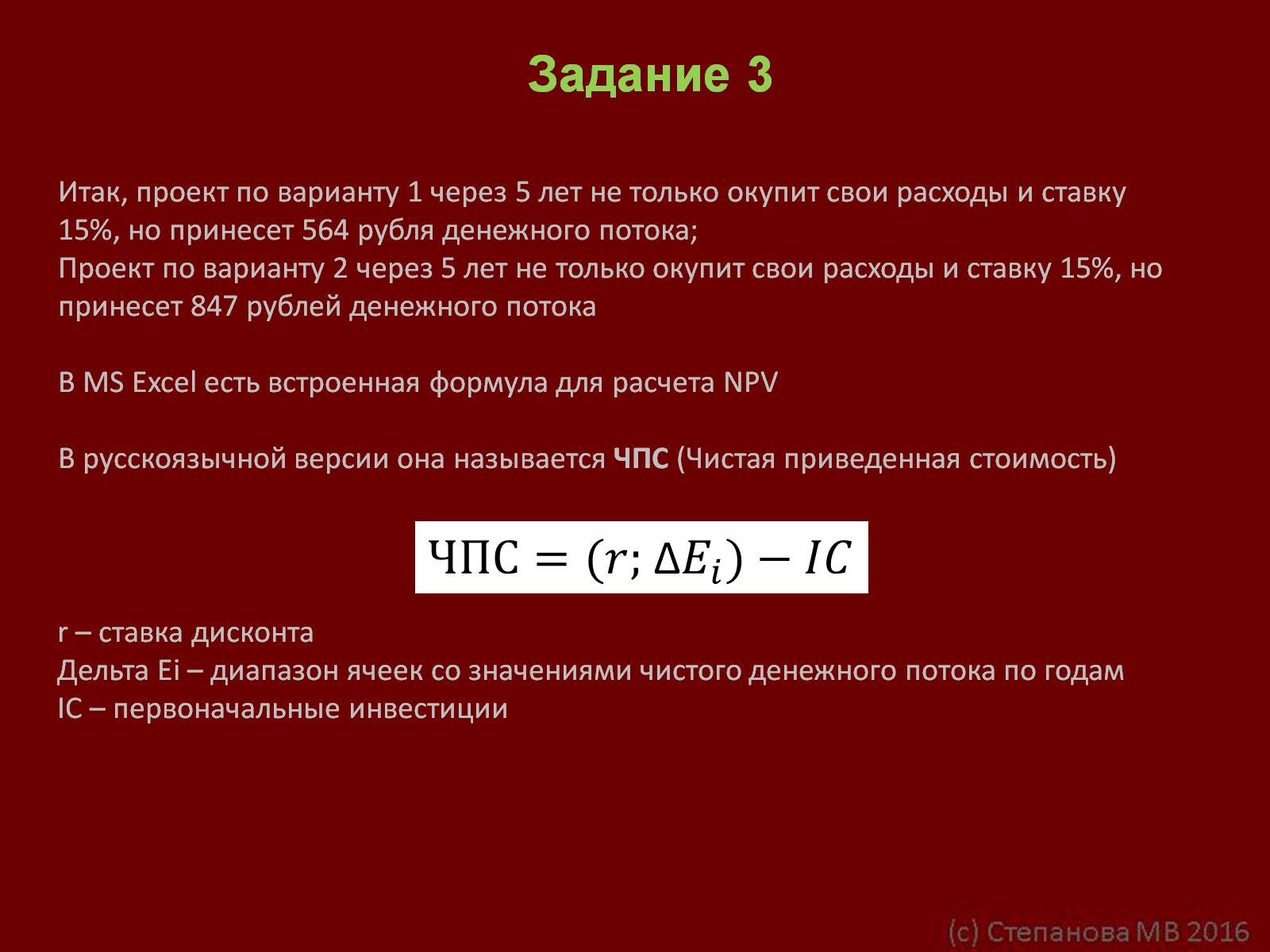 Задание 3
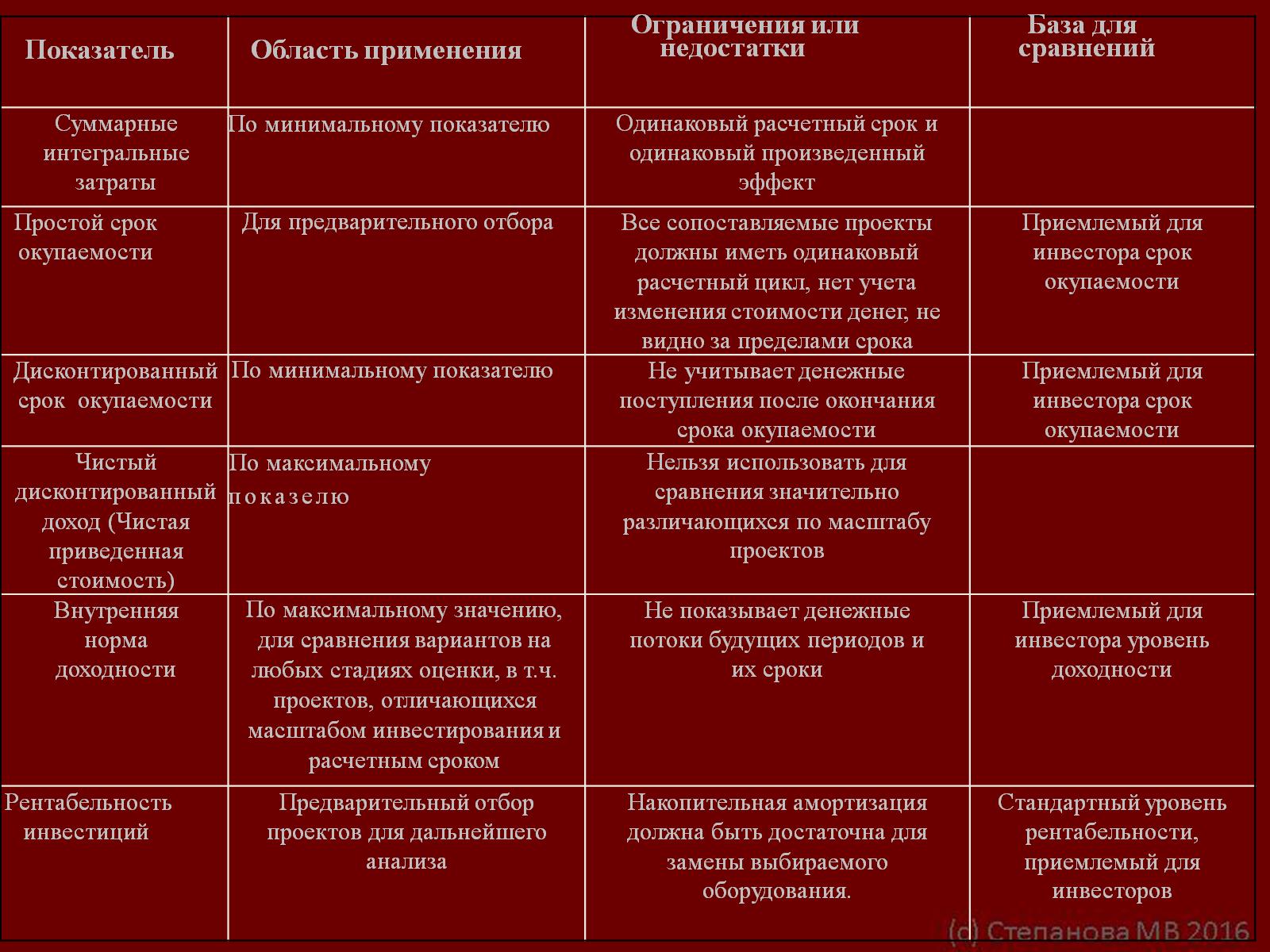 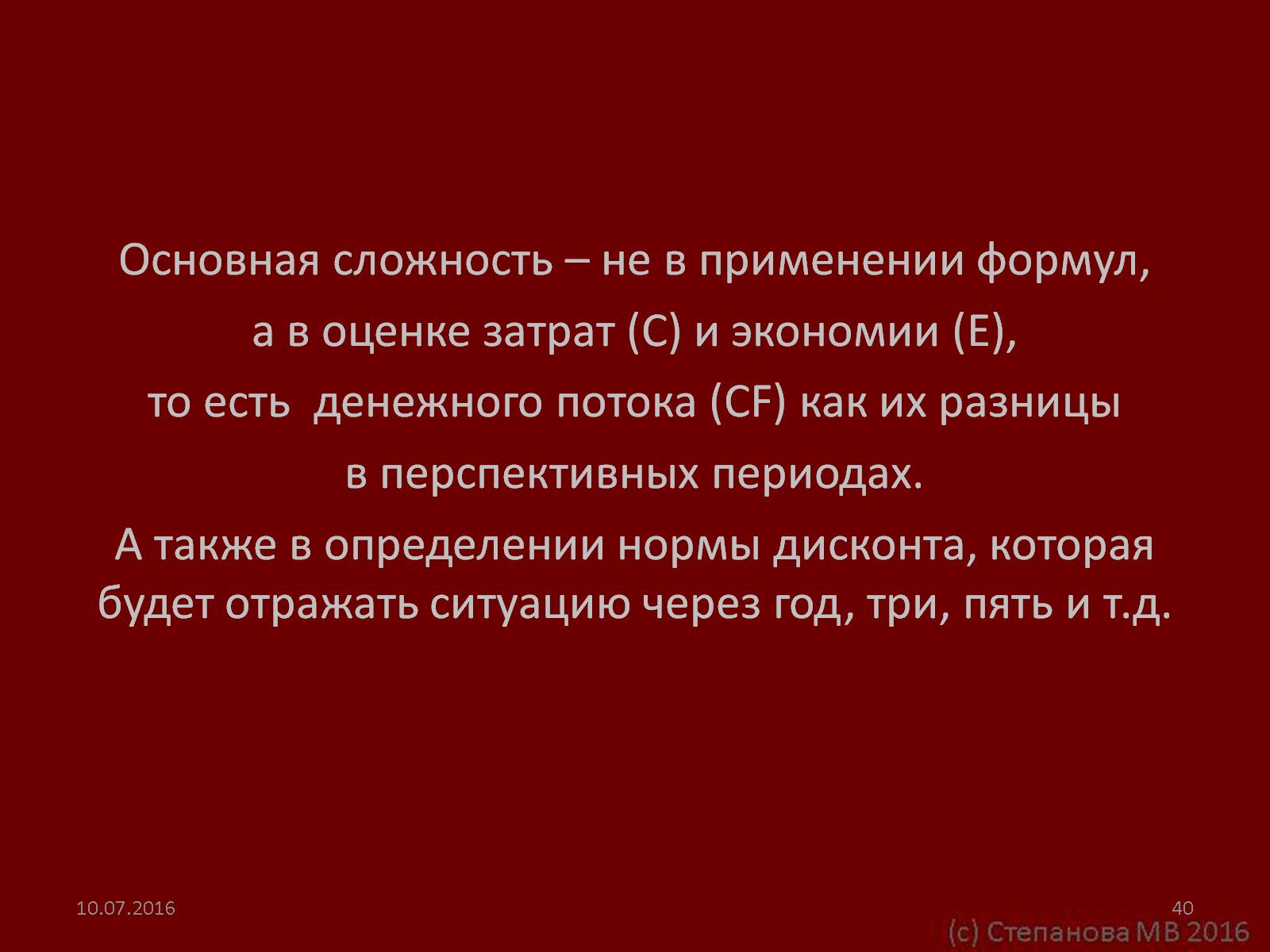 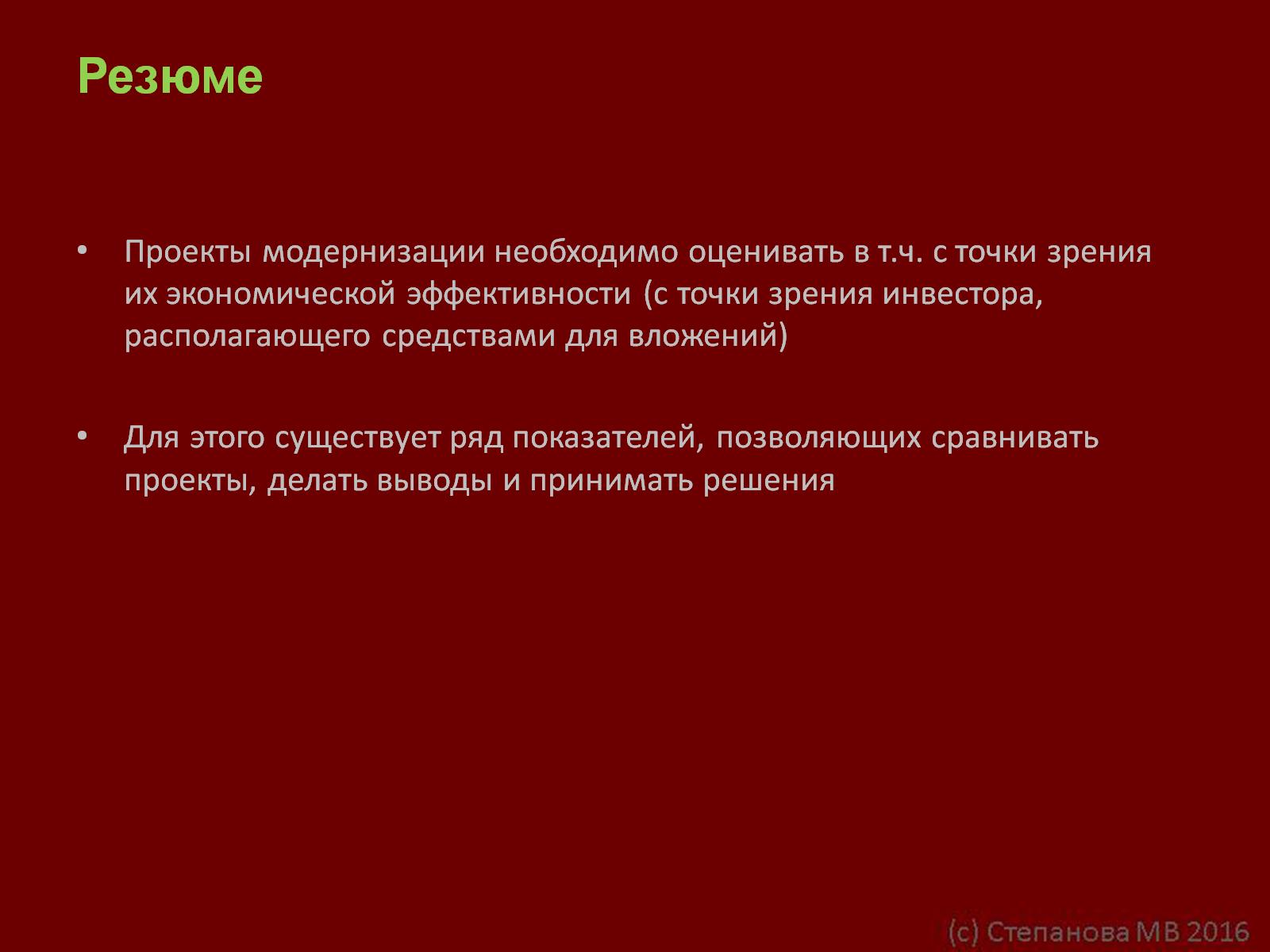 Резюме